SOCIAL
COMMUNAUTÉ DE PRESCRIPTEURS
COMPENDIUM DE
CARE
PROJET
SOMMAIRE
01
ARTS/ MUSIQUE/ CULTURE ..................................    5
02
ACTIVITÉS PHYSIQUES ..........................................   15
03
HORTICOLE ...........................................................   21
04
INTERGÉNÉRATIONNEL/ÉDUCATION ...................   25
05
PRESCRIPTION SOCIALE .......................................   34
06
SANTÉ MENTALE ..................................................   42
Le soutien de la Commission européenne à la production de cette publication ne constitue pas une approbation de son contenu, qui n'engage que ses auteurs, et la Commission ne peut être tenue responsable de l'usage qui pourrait être fait des informations qu'elle contient.
2
INTRODUCTION
Qu'est-ce que la prescription sociale ?
La prescription sociale est une prescription non médicale visant à améliorer et à protéger la santé et le bien-être d'un individu. Il s'agit de s'engager auprès des individus, de comprendre leurs besoins et de les mettre en relation avec des groupes, des activités sociales et des aides au sein de la communauté locale.
 
La prescription sociale est particulièrement utile pour les personnes qui estiment avoir besoin de soutien pour soigner leur santé et leur bien-être et pour celles qui se sentent isolées, stressées et anxieuses.  Elle s'adresse également aux personnes qui n'ont pas ces problèmes et qui souhaitent s'engager davantage au sein de leur communauté. 1



Recueil de données sociales 
Exemples de prescription

Études de cas en Europe et dans le monde 
comment les reproduire
 
Le Guide d’Exemples de Prescription Sociale est une collection de 35 études de cas européennes. Il présente une variété d'exemples de types de projets, d’initiatives et d'activités qui ont un énorme potentiel dans la sphère de la prescription sociale et/ou qui ont déjà un impact sur la santé et le bien-être de ceux qui y participent. 
 
Ce recueil est destiné aux organisations et aux personnes impliquées dans l’offre de soins de proximité. Par exemple, les groupes de soins de santé et les associations. Il s'adresse également à ceux qui participent au financement de projets de soins et vise à fournir des exemples concrets de la diversité des initiatives et des activités. Ce Compendium guide la mise en œuvre possible d'exemples de prescription sociale dans d’autre lieux en Europe et dans le reste du monde.

Nous avons tous des besoins différents
Les exemples de prescription sociale peuvent être aussi variés et divers que les individus sur Terre. 2
 
Bien qu'il existe de nombreux exemples positifs de prescription sociale, il ne s'agit pas d'une solution universelle. Il existe des exemples où des personnes auparavant déprimées ont signalé une atténuation de leurs symptômes parce qu'elles ont tissé des liens sociaux grâce à un projet ou une activité. 3

Cependant, tout le monde ne vivra pas la même expérience et la prescription sociale ne doit pas se substituer à un avis médical.  
Dans le domaine de la prescription sociale, les types de groupes et d'activités auxquels les personnes sont soumises varient énormément.  
 
Qu'il s'agisse de grandes multinationales comme le mouvement Men's Shed ou de groupes de lecture locaux spécialisés dans des genres particuliers, ce recueil présente divers exemples à travers l'Europe et des conseils sur la manière de les mettre en place dans une autre communauté.
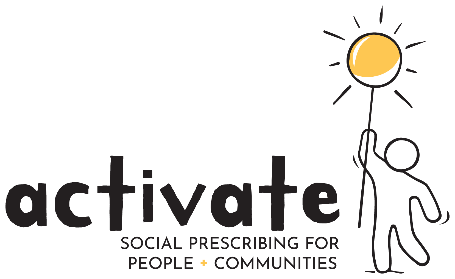 1 Brochure Roscommon Well Connected 21.12.21 
2 Citation du retour d'information du test pilote de ce compendium Jan 2022 
3 Conversation avec A. Owens. Travailleur de liaison pour la prescription sociale. Nov 2021.
3
COMMENT  
UTILISEZ CE
GUIDE INTERACTIF
Le contenu interactif est identifié dans ce guide par les ICONS suivants
Cliquez ici 
pour voir
APPRENTISSAGE APPROFONDI 
Cliquez pour en savoir plus sur nos études de cas
Le compendium Activate est un guide interactif en ligne contenant des ressources multimédias riches (comme des vidéos) et des liens pour un apprentissage approfondi. 

Ce contenu multimédia riche offre une opportunité d'apprentissage plus approfondie et auto-guidée. Nous vous invitons à utiliser ces liens et à explorer plus en détail les études de cas et les meilleures pratiques.
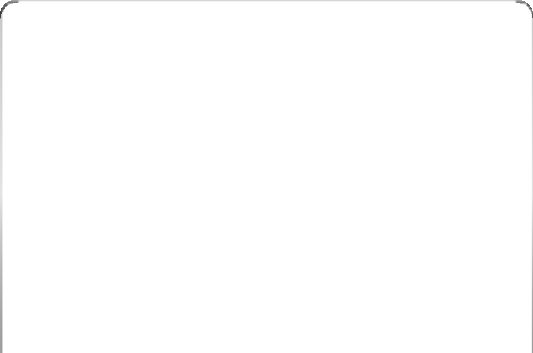 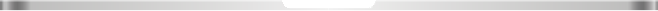 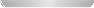 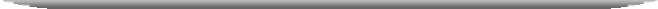 UNE NAVIGATION RAPIDE ET FACILE
Allez directement à la section de votre choix en cliquant dessus dans notre table des matières interactive.
TOP TIP
Pour revenir au compendium - utilisez l'option "cliquer pour revenir en arrière" de votre navigateur.
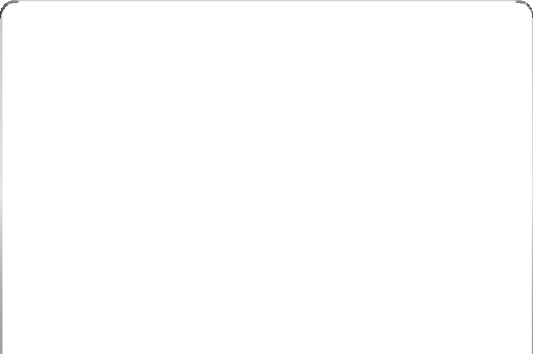 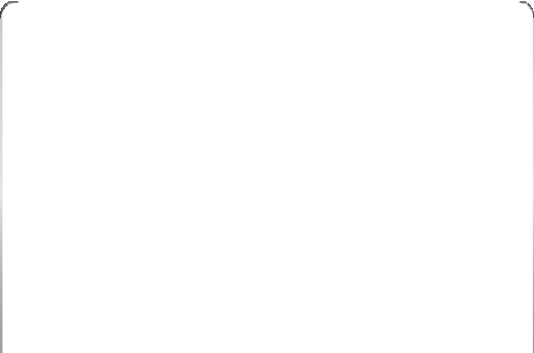 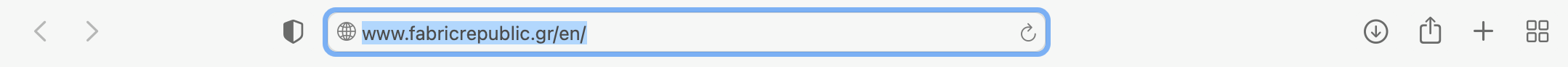 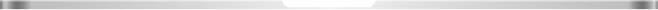 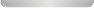 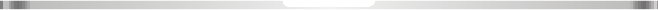 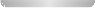 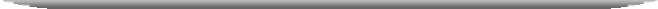 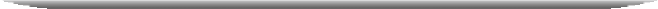 4
01
ARTS/ MUSIQUE/ CULTURE
01
Soyons-Cap
02
Dites-moi ce que vous écoutez
03
Sing Ireland
04
Vitamines de la culture
05
Le Melting Pot
06
République des tissus
07
Shedia- bulletin d'information de rue
08
Give Med - service de don de médicaments
09
Groupe de lecture de Roscommon
5
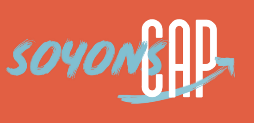 Soyons-Cap
À PROPOS DE SOYONS-CAP
"Soyons-Cap" est basée en France. Plus précisément, dans la Région Nouvelle Aquitaine - dans trois grandes villes : Bordeaux, Angoulême, Limoges. Cette organisation travaille avec des chômeurs et d'autres adultes socialement exclus. 
Les utilisateurs de ces services disposent du temps et de l'espace nécessaires pour s'épanouir sur le plan créatif et personnel, dans un espace de soutien. Le centre du programme est constitué d'une variété d'ateliers créatifs. Les utilisateurs du service entreprennent une variété d'activités créatives, en travaillant avec des artistes.  
Les utilisateurs du service créent des produits créatifs personnels tels qu'un "dictionnaire de l'amour" et des curriculum vitae. Les cours et les ateliers aident les usagers à améliorer leur employabilité, car ils acquièrent des compétences aussi variées que la coiffure et la danse. Ils gagnent également en confiance en soi et en capacité à travailler avec d'autres personnes, et se sentent liés. 

 
SOUTENIR L'INCLUSION ET LA CONNEXION SOCIALES
Ce projet favorise l'inclusion sociale et la connectivité, car il a fait sortir de chez elles des personnes qui sont habituellement exclues socialement. Les participants ont déclaré avoir apprécié venir aux ateliers, d’avoir découvert et apprécié les pratiques et les artistes.
Ce projet crée des liens sociaux forts entre les individus, et notamment entre les personnes marginalisées et le monde artistique.
 
SOUTENIR LA SANTÉ, LE BIEN-ÊTRE ET LA NUTRITION
Les utilisateurs de ce service ont constaté que leur bien-être s'est amélioré grâce à leurs nouvelles relations sociales, à leurs réalisations créatives et même simplement au fait d'avoir une raison de sortir de chez eux. L'équipe de travail a encouragé les personnes à mieux prendre soin de leur santé mentale et leur a donné plus d'espoir dans leur capacité à construire un nouvel avenir. 
 
SOUTENIR L'APPRENTISSAGE DES ADULTES
Le projet propose des formations pour permettre aux personnes d'accéder à de nouvelles capacités. L'apprentissage de nouvelles choses à l'âge adulte leur donne les clés de la confiance en soi. Il permet aux personnes de connaître leurs propres capacités et de les développer. 
Les ateliers de ce programme enseignent aux gens des pratiques telles que la coiffure, la danse, la conception graphique et l'écriture.

COMMENT L'ORGANISATION EST-ELLE FINANCÉE ?
Les financements proviennent de plusieurs organismes dont la Croix-Rouge française, les collectivités locales, la DRAC et le Pôle Culture et Santé. 

POSSIBILITÉS D’IMPLANTATION DU PROJET SUR UN AUTRE TERRITOIRE  
Ce projet peut être reproduit partout où il y a à la fois des adultes socialement exclus et des artistes créatifs pour travailler avec eux. 

MYTHES ET FAUSSES CROYANCES
"La fin du projet est la fin de l'expérimentation".
C'est faux. Ce n'est que le début pour les participants ! Tous les apports de cette formation vont mûrir avec le temps. 
Les participants pourront utiliser leur créativité et leur confiance en eux pour les années à venir.
LIBÉRER LE POTENTIEL CRÉATIF DES ADULTES SANS EMPLOI ET SOCIALEMENT EXCLUS
6
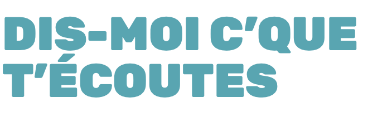 Dis-moi c’que t’écoutes
À PROPOS DE DIS-MOI C’QUE T’ECOUTES 
"Dis moi c'que t'écoutes" est basé dans le sud-ouest de la France. Il s'agit d'un projet qui met en relation des personnes âgées vivant dans des maisons de retraite avec des adolescents, afin de créer des interviews et des projets de podcast. Tant les personnes âgées que les adolescents ont pu acquérir de nouvelles compétences et s'exprimer de manière créative, tout en bénéficiant de l'échange de connaissances interculturelles que procure le travail en commun. 
 
Pour plus d'informations, consulte le site https://culture-sante-aquitaine.com/dis-moi-cque-tecoutes/. 
 
SOUTENIR L'INCLUSION ET LA CONNEXION SOCIALES
Ce projet crée des liens intergénérationnels entre les adolescents et les personnes âgées. 
 
SOUTENIR LA SANTÉ, LE BIEN-ÊTRE ET LA NUTRITION
Pour de nombreuses personnes âgées, c'est un défi de se sentir actif et il est compliqué de se sentir utile à la 
société. 

Ce projet et ses échanges intergénérationnels permettent aux personnes âgées de se sentir utiles et de rester actives, ce qui est prouvé comme étant bon pour leur bien-être.
SOUTENIR L'APPRENTISSAGE DES ADULTES
Ce projet soutient l'apprentissage des adultes car les gens ont été formés à l'équipement radio : micro, écouteurs, machines.

COMMENT L'ORGANISATION EST-ELLE FINANCÉE ?
Par l'intermédiaire de l'Association du Lien Interculturel Familial et Social

COMMENT PARTICIPER AU PROJET ?
Aucune recommandation n'est nécessaire ! Ce projet est un partenariat entre individus, facilité par les écoles et les maisons de retraite. 

POSSIBILITÉS D’IMPLANTATION DU PROJET SUR UN AUTRE TERRITOIRE  
Ce projet a été répété plusieurs fois avec le même partenaire culturel. Il pourrait facilement être reproduit partout où il existe une possibilité de collaboration entre une école, une maison de retraite et un établissement disposant d'un équipement d'enregistrement.
CLIQUEZ ICI 
POUR VOIR
UN PROJET RADIOPHONIQUE CRÉANT DU LIEN ENTRE  
LES ADOLESCENTS ET LES ADULTES PLUS ÂGÉS
7
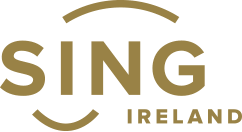 Sing Ireland
À PROPOS DE SING IRELAND 
Sing Ireland est basé en Irlande.Elle a été créée en 1980 pour promouvoir et développer le chant choral en Irlande. Diriger, capaciter et connecter les communautés de chanteurs en Irlande.  Sing Ireland développe et soutient toutes les formes de chant collectif en Irlande. Elle le fait en offrant des expériences de qualité par le biais d'activités dirigées par Sing Ireland et en soutenant le travail de nos membres et du secteur “choral” au sens large.

Pour plus d'informations, consultez le site 
https://www.singireland.ie/ 
 
SOUTENIR L'INCLUSION ET LA CONNEXION SOCIALES
Sing Ireland met en relation et dirige des communautés de chanteurs en Irlande avec pour mission d'améliorer positivement la vie des gens par le chant. Chaque membre a la possibilité de créer des liens et de se faire des amis dans son groupe de chant.

SOUTENIR L'APPRENTISSAGE DES ADULTES
Les membres pourraient apprendre par le biais de leur groupe Sing Ireland. Par exemple, ils pourraient apprendre à lire la musique.

COMMENT L'ORGANISATION EST-ELLE FINANCÉE ?
Sing Ireland compte un certain nombre de bailleurs sociaux et de partenaires, dont le Conseil des arts, l'Université de Limerick, le ministère de la culture, du patrimoine et du Gaeltacht, etc.Les individus et les groupes peuvent également payer pour devenir membres.


COMMENT PARTICIPER AU PROJET ?
Les particuliers peuvent contacter directement Sing Ireland pour trouver un groupe près de chez eux. 

POSSIBILITÉS D’IMPLANTATION DU PROJET SUR UN AUTRE TERRITOIRE  
Sing Ireland est une sorte de guichet unique pour les chorales et les groupes de chant. Avec un peu de recherche, cela pourrait être fait dans d'autres pays.

MYTHES ET FAUSSES CROYANCES
Mythe 1
“Je ne sais pas lire la musique, donc je ne peux pas m'inscrire.” Tous les groupes ou chorales n'exigent pas de leurs membres qu'ils sachent lire la musique. Certains apprennent à l'oreille. 

Mythe 2
“Je n'ai pas assez d'argent pour acheter des partitions, donc je ne peux pas m'inscrire”. Beaucoup d'entre elles possèdent une bibliothèque musicale, comprenant tout le répertoire passé. Souvent, les membres sont invités à verser une cotisation pour le fonctionnement du groupe et l'achat de partitions vocales. 

Mythe 3
“Je ne sais pas quel type de voix j'ai, je ne peux donc pas me joindre à une chorale.” Ce n'est pas un problème, le directeur de la chorale vous fera chanter les gammes pour déterminer le type de voix que vous avez. 

Mythe 4
”Je suis trop agé pour intégrer ces groupes”. Sing Ireland et Creative Aging International, soutenus par Creative Ireland, développent Ageing Voices pour offrir des outils et des réseaux qui encouragent le chant pour la santé et le bien-être des adultes plus agés, qu'ils vivent dans la communauté ou dans des centres de soins.
CLIQUEZ ICI 
POUR VOIR
8
Culture Vitamins
À PROPOS DE CULTURE VITAMINS
"Kulturvitaminer" ou "Culture vitamins" est basé à Aalborg, au Danemark. Le programme "Culture vitamins" était destiné aux adultes en arrêt de travail pour cause de dépression légère à modérée, d'anxiété ou de problèmes liés au stress. Le projet prescrit diverses activités, dont le chant choral, la lecture guidée, l'introduction aux archives de la ville, l'écoute de la musique, la visite d'un musée d'art et d'un théâtre, et une randonnée dans la nature. Ces activités artistiques et culturelles sont prescrites à raison de séances de 2 heures en moyenne 2,5 fois par semaine. 

Pour plus d'informations, consultez les sites https://www.aalborg.dk/sundhed-og-sygdom/stress-angst-og-depression/stress-angst-og-depression-kulturvitaminer et
https://www.weforum.org/agenda/2019/08/mental-health-depression-denmark-kulturvitaminer/ 

SOUTENIR L'INCLUSION ET LA CONNEXION SOCIALES
Les aspects de “communauté” et “d’appartenance” sont au cœur du programme. Il permet aux participants de se reconnecter ou de découvrir ce que leur région a à offrir et de s'immerger dans une activité intense et passionnante. L'objectif est de soulager le stress, de renforcer la confiance en soi et de promouvoir de nouvelles relations. Mikael Odder Nielsen, responsable du cours à Aalborg, explique : "Nous voulions voir si nous pouvions améliorer la santé mentale des gens, réduire l'isolement social et les aider à réintégrer le marché du travail via la culture." Un mix de différentes activités vise à atteindre cet objectif.
 
SOUTENIR L'APPRENTISSAGE DES ADULTES 
Chaque activité de "Culture Vitamins" offre une nouvelle expérience d'apprentissage qui peut aider à soulager certains des problèmes auxquels ces adultes sont confrontés en termes de santé mentale. 
L'ensemble du projet est axé sur l'apprentissage, l'essai et l'expérience en tant qu'adulte. Un professeur de chant professionnel anime le chant choral des participants. Les participants bénéficient de visites guidées dans les archives de la ville et d'une introduction à la recherche généalogique. 
Au théâtre, des acteurs et des coachs d'acteurs forment les participants au langage corporel afin de les préparer aux entretiens d'embauche. En outre, ils visitent le musée d'art local et participent à des ateliers créatifs - dont il est prouvé qu'ils augmentent la résilience.

SOUTENIR LA SANTÉ, LE BIEN-ÊTRE ET LA NUTRITION
Anita Jensen, chercheuse postdoctorale à l'université d'Aalborg, a évalué les résultats positifs de Kulturvitaminer. Les participants ont ressenti une augmentation de l'estime de soi et de motivation, plus de joie, une amélioration des compétences sociales et des relations, ainsi qu'un meilleur sens de leurs besoins et de l'autosoin. Ils se sont sentis mieux non seulement sur le plan mental, mais aussi sur le plan physique : ils se sont dits moins fatigués, plus énergiques et plus aptes à se détendre.
9
Culture Vitamins
SOUTENIR L'ACTIVITÉ PHYSIQUE POUR RESTER EN BONNE SANTÉ
Des recherches ayant démontré l'effet positif de la nature sur la santé mentale, Kulturvitaminer propose également des promenades guidées dans la nature qui encouragent directement les gens à sortir et à être actifs. "Ces promenades sont également précieuses car elles permettent de voir à quel point les choses poussent lentement, contrairement à notre vie moderne trépidante", déclare Nielsen (responsable du cours à Aalborg).

COMMENT L'ORGANISATION EST-ELLE FINANCÉE ?
Le gouvernement danois a accordé un financement à quatre projets pilotes d'une durée de trois ans à partir de 2016. Culture Vitamins" est l'un de ces projets. Le département de la santé et de la culture a développé le projet et il est livré et coordonné par le Centre pour la santé mentale, qui est géré par l'autorité locale d'Aalborg.

COMMENT PARTICIPER AU PROJET ?
Les adultes ont été orientés vers le projet par le centre local pour l'emploi. Les participants ont été informés de l'étude par le coordinateur du projet et recrutés avant la première réunion, au cours de laquelle ils ont reçu des informations supplémentaires et ont été présentés au chercheur.






POSSIBILITÉS D’IMPLANTATION DU PROJET SUR UN AUTRE TERRITOIRE  
Le programme Culture Vitamins pourrait être facilement reproduit dans un lieu qui propose de nombreuses activités/expériences culturelles telles que des bibliothèques, des théâtres, des espaces publics dans la nature. Il nécessiterait l'engagement de responsables de cours chaque semaine ainsi que la collaboration de ces organismes culturelles.
10
Le Melting Pot
À PROPOS DU MELTING POT
Le Melting Pot est basé à Roscommon, en Irlande.  Il s'agit d'une organisation à but non lucratif. Il s'agit d'un café Internet, d'un service de livraison de repas Dinner4U et d'un magasin de vêtements et de borcante. Il s'agit d'un espace permettant aux gens d'entrer en contact avec d'autres habitants du quartier, et d'accueillir des groupes tels qu'un groupe de tricotage, un groupe de lecture et un groupe de musique pour la santé mentale. Certains le décrivent comme un "club de jeunes pour adultes". Le Melting Pot croit en l'inclusion sociale en proposant du bénévolat et des expériences professionnelles.
 
Pour plus d'informations, consultez le sitehttps://www.facebook.com/themeltingpot.ie 
 

SOUTENIR L'INCLUSION ET LA CONNEXION SOCIALES
Le Melting Pot est un endroit idéal pour rencontrer des personnes habitant à proximité et établir des liens avec elles. C'est un espace communautaire socialement inclusif.
 
SOUTENIR LA SANTÉ, LE BIEN-ÊTRE ET LA NUTRITION
The Melting Pot offre un service de repas, soutenant la santé et le bien-être dans le comté de Roscommon en fournissant des repas nutritifs.
 




SOUTENIR L'APPRENTISSAGE DES ADULTES
Le Melting Pot soutient l'apprentissage des adultes en proposant des expériences de volontariat et des espaces pour des rencontres de groupe où les gens peuvent apprendre les uns des autres.

COMMENT L'ORGANISATION EST-ELLE FINANCÉE ?
C'est une entreprise sociale à but non lucratif.

COMMENT SE FAIT LE LIEN ENTRE LES PERSONNES ET LE PROJET ?
Le coordinateur de la prescription sociale présente la personne au Melting Pot.

POSSIBILITÉS D’IMPLANTATION DU PROJET SUR UN AUTRE TERRITOIRE  
Mettre en place une entreprise sociale pour fournir un espace et des services locaux, offrant une expérience de bénévolat à laquelle les gens peuvent être socialement prescrits.

MYTHES ET FAUSSES CROYANCES
Mythe 1"Je ne serai pas le bienvenu au Melting Pot". Ceci est faux. Le Melting Pot est socialement inclusif.
Mythe 2
"Le Melting Pot est uniquement destiné aux personnes ayant des problèmes de santé mentale". Ceci est faux. Le Melting Pot est destiné à toutes les personnes, quel que soit leur diagnostic de santé mentale.
CLIQUEZ ICI
POUR VOIR
UN ESPACE 
PERMETTANT AUX GENS 
DE SE CONNECTER 
AVEC D’AUTRES 
HABITANTS DU QUARTIER.
"UN CLUB DE 
JEUNES POUR
 ADULTES”
11
Fabric Republic
À PROPOS DE FABRIC REPUBLIC
Fabric Republic est basé à Athènes, en Grèce.  Fabric Republic est un système de management intégré et innovant répondant aux problématiques liées à la sur-production textile. Ce projet aborde les questions de l'exclusion sociale, de la durabilité et du développement durable.  La qualité de vie d'un grand pourcentage de la population grecque a été fortement affectée par la crise économique à long terme du pays. Un Grec sur trois vit dans la pauvreté ou l'exclusion sociale. Le pays compte également un nombre croissant de réfugiés. Fabric Republic aide ces personnes à avoir accès à des vêtements, et à pouvoir s'habiller décemment. 

L'organisation prend les vêtements abandonnés/jetés, les trie, les recycle, les répare et les distribue à des organisations soutenant les personnes socialement et économiquement défavorisées. 

Cette organisation est gérée par des bénévoles qui s'occupent de l'ensemble du processus lié aux vêtements. L'organisation emploie des personnes qui vivent dans une pension pour personnes atteintes de maladies mentales. Ces personnes ont la possibilité d'avoir un travail quotidien, ce qui leur permet d'avoir une routine et un revenu régulier tout en se préparant à la vie après leur sortie de la pension.

Pour plus d'informations, consultez le site : http://www.fabricrepublic.gr/en/

 
SOUTENIR L'INCLUSION ET LA CONNEXION SOCIALES
Nos bénévoles, nos participants atteints de maladie mentale et nos experts professionnels travaillent tous ensemble, apprenant les uns des autres et créant des liens. 
 
SOUTENIR L'APPRENTISSAGE DES ADULTES
Des bénévoles et des personnes souffrant de maladies mentales travaillent ensemble et apprennent de nouvelles choses sur le recyclage et la réparation des vêtements. Ils travaillent côte à côte avec des professionnels de ce domaine qui les aident à apprendre constamment de nouvelles choses.
 
COMMENT L'ORGANISATION EST-ELLE FINANCÉE ?
Fabric Republic est autofinancé et autonome.

COMMENT SE FAIT LE LIEN ENTRE LES PERSONNES ET LE PROJET ?
Aucune recommandation n'est nécessaire ! Tout le monde qui est inétressé par le projet peut y participer.

POSSIBILITÉS D’IMPLANTATION DU PROJET SUR UN AUTRE TERRITOIRE  
Toute organisation pourrait suivre l'exemple de Fabric Republic en suivant le processus nécessaire. C'est-à-dire : 
Collecte des vêtements non-utilisés
Triage (vêtements d'usage quotidien en bon état/non-utilisables/réutilisables) 
Nettoyage/désinfection avec des équipements professionnels 
Classification (Adulte/Femme/Enfant/Nourrisson-S/M/L/XL-Hiver/Eté etc.).
Emballage/stockage 
Distribution aux organisations de solidarité disposant de véhicules privés 
Envoi de ce qui est non-utilisable à des sociétés de recyclage 
Réutilisation (conception et production de créations upcyclées) 
Communication - Diffusion des résultats
CLIQUEZ ICI 
POUR VOIR
S'ATTAQUER AU DÉVELOPPEMENT DURABLE, À L'EXCLUSION SOCIALE ET À LA PAUVRETÉ
12
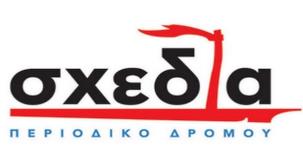 Shedia- Le journal de rue
À PROPOS DE 
Shedia est basé à Athènes, en Grèce.  Shedia est le seul magazine de rue grec et membre du réseau International Network of Street Papers - INSP (Réseau International des Journeaux de Rue) qui recense 122 journeaux de rue dans 41 pays, avec 14 000 vendeurs sans abri et sans emploi et 6 000 000 lecteurs internationaux.
Shedia, comme tous les magazines de rue du monde, n'est pas vendu dans les points de vente habituels de la presse, tels que les kiosques, mais uniquement dans les rues des villes par des vendeurs accrédités. 
Les vendeurs sont issus de groupes socialement vulnérables : les sans-abri, les chômeurs et, plus généralement, les personnes vivant sous le seuil de pauvreté.

Pour plus d'informations, consultez le site https://www.shedia.gr/about-us/.

SOUTENIR L'INCLUSION ET LA CONNEXION SOCIALES
Shedia offre aux sans-abri une possibilité de s'assurer un revenu minimum décent, ce qui les aide à sortir du cercle vicieux de l'isolement social et de l'exclusion. En vendant leurs magazines, ces personnes interagissent avec beaucoup plus de gens chaque jour. 
 
SOUTENIR LA SANTÉ, LE BIEN-ÊTRE ET LA NUTRITION
Sur les 4,00 €, qui constituent le prix de vente du journal, 2,50 € reviennent directement au vendeur. Ce revenu supplémentaire aide les sans-abri à acheter des aliments nutritifs et à prendre soin de leur bien-être et de leur santé.
 



SOUTENIR L'APPRENTISSAGE DES ADULTES
Le magazine Shedia aide les adultes sans domicile fixe à reprendre leur vie en main, en leur offrant un emploi et la possibilité d'acquérir des compétences telles que la gestion des finances et les techniques de vente.

COMMENT L'ORGANISATION EST-ELLE FINANCÉE ?
Cette initiative est financée par l'ONG Diogenis. Elle s'autofinance également en partie, puisque le coût du journal couvre les frais d'impression, d'organisation et les taxes.

COMMENT SE FAIT LE LIEN ENTRE LES PERSONNES ET LE PROJET ?
Aucune recommandation n'est nécessaire ! Tout le monde qui est inétressé par le projet peut y participer.

POSSIBILITÉS D’IMPLANTATION DU PROJET SUR UN AUTRE TERRITOIRE  
Les magazines de rue offrent des opportunités similaires aux populations sans-abri à travers le monde, et le système est efficace depuis plusieurs décennies. Les sans-abri peuvent choisir les sujets qui seront présentés dans le magazine. Les organisations de bénévoles et de soutien aident à imprimer le magazine, et les sans-abri le distribuent dans les rues, tout comme le magazine Shedia.

MYTHES ET FAUSSES CROYANCES
Mythe : donner de l'argent aux sans-abri n'est pas vraiment utile.
La vérité : un revenu régulier et stable permet aux sans-abri de planifier leur avenir et de briser progressivement le cycle de l'isolement, de l'exclusion et de la pauvreté.
CLIQUEZ ICI 
POUR VOIR
BRISER LE CYCLE DE L'EXCLUSION ET DE LA PAUVRETÉ EN AIDANT 
LES SANS-ABRI À S'ASSURER 
UN REVENU DÉCENT 
ET STABLE.
13
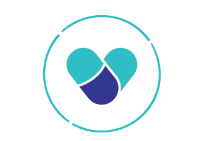 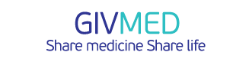 GIVMED - service de don de médicaments
À PROPOS DE GIVMED
GIVMED est basé à Athènes, en Grèce.  GIVMED est une organisation à but non lucratif visant à faciliter l'accès aux médicaments pour tous.  Les gens peuvent facilement et rapidement faire don des médicaments dont ils n'ont plus besoin aux pharmacies sociales, aux maisons de retraite et autres entités d'intérêt public. Ces médicaments sont fournis aux personnes qui en ont besoin mais qui ne peuvent pas y avoir accès autrement - des groupes comme les personnes vivant sous le seuil de pauvreté, les personnes âgées, les réfugiés et d'autres personnes ayant un accès limité ou nul aux médicaments.

Pour plus d'informations, consultez le site https://givmed.org/en/. 
 
SOUTENIR L'APPRENTISSAGE DES ADULTES
L'objectif du projet est d’informer sur le droit à la santé, l'amélioration des connaissances médicales et la conformité du traitement.

GIVMED, en tant qu'organisme d'exécution, est en charge de l'administration du projet et la réalisation des méthodes d'information et d'autonomisation.  Le rôle de l'Institut de médecine sociale et préventive, en tant que partenaire, consiste à développer le matériel informatif et éducatif et à participer à la formation des professionnels de la santé.
 













SOUTENIR LA SANTÉ, LE BIEN-ÊTRE ET LA NUTRITION
Ce projet permet aux personnes vulnérables d'accéder à des médicaments essentiels, et donc d'améliorer considérablement leur santé. 
L'objectif du projet est d'autonomiser les groupes socialement vulnérables sur les bases suivantes :
Les informer de leurs droits en matière de soins de santé.
Fournir une éducation en termes de manutention des médicaments et de respect de la médication.
Faciliter l’accès aux médicaments dont ils ont besoin grâce à une application spécifique pour les smartphones.

COMMENT SE FAIT LE LIEN ENTRE LES PERSONNES ET LE PROJET ?
Le programme MEDforNGOs, est exclusivement destiné aux organismes de bienfaisance.  Grâce au logiciel spécifique homonyme MEDforNGOs, développé par GIVMED, les organismes d'utilité publique peuvent enregistrer leurs besoins en médicaments et leurs surplus de médicaments qu'ils souhaitent donner.  
Par conséquent, l'information est automatiquement diffusée à tous les organismes caritatifs de notre réseau et GIVMED coordonne l'ensemble du processus de donation.

POSSIBILITÉS D’IMPLANTATION DU PROJET SUR UN AUTRE TERRITOIRE  
Les organisations pourraient travailler avec les pharmacies et les hôpitaux pour connaître leurs besoins en médicaments. Des lieux seront créés où les médicaments seront collectés et selon les besoins identifies, ils seront partagés en conséquence.
CLIQUEZ ICI 
POUR VOIR
FACILITER L'ACCÈS AUX MÉDICAMENTS POUR TOUS
14
Roscommon Reading Group - Groupe de lecture de Roscommon
À PROPOS DU GROUPE DE LECTURE 
Le Roscommon Reading Group est basé en Irlande. Il s'agit d'un groupe pour les personnes qui aiment les livre d’Histoire, les polars, et plein d'autres genres. Les livres sont lus à la maison et discutés en groupe. 
 
SOUTENIR L'INCLUSION ET LA CONNEXION SOCIALES
Il permet aux personnes partageant les mêmes intérêts en matière de lecture de se rencontrer et de nouer des liens.
 
SOUTENIR LA SANTÉ, LE BIEN-ÊTRE ET LA NUTRITION
Lire et parler de livres qui nous passionnent est un bon moyen de se sentir bien.
 
SOUTENIR L'APPRENTISSAGE DES ADULTES
On peut apprendre beaucoup de choses en lisant un livre et en en discutant avec des personnes partageant les mêmes idées.


COMMENT L'ORGANISATION EST-ELLE FINANCÉE ?
Ce groupe n'est pas financé.

COMMENT SE FAIT LE LIEN ENTRE LES PERSONNES ET LE PROJET ?
Le coordinateur de la prescription sociale introduit dans le groupe des personnes ayant les mêmes intérêts de lecture. 

POSSIBILITÉS D’IMPLANTATION DU PROJET SUR UN AUTRE TERRITOIRE  
Le coordinateur de la prescription sociale a lancé ce groupe en mettant en relation deux personnes ayant des intérêts similaires en matière de lecture.

MYTHES ET FAUSSES CROYANCES
Mythe 1 
"Je suis trop vieux”.  Il n'y a pas de limite d'âge pour lire. 
Mythe 2
"Je ne sais pas bien lire" ou "Je suis malvoyant". Vous pouvez quand même participer : vous avez la possibilité d’écouter les livres audio par exemple.
ON PEUT APPRENDRE BEAUCOUP DE CHOSES EN LISANT UN LIVRE ET EN EN DISCUTANT AVEC DES PERSONNES PARTAGEANT LES MÊMES IDÉES.
15
02
ACTIVITÉ PHYSIQUE
10
Partenariat sportif de Ros
11
Marches en spirale
12
Parkrun
13
Natation hivernale en eau libre
14
Yoga du rire Irlande
16
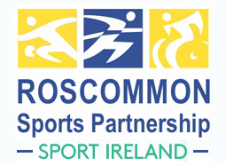 ROSCOMMON SPORTS 
PARTNERSHIP
À PROPOS DE ROSCOMMON SPORTS PARTNERSHIP
Roscommon Sports Partnership a été l’une des premières fédération sportives à voir le jour en 2002. Il existe 29 Fédérations Sportives Locales en Irlande, toutes coordonner par une agence nationale visant à promouvoir le développement du sport et de l'activité physique au niveau local. Ces FSL entreprennent un large éventail d'actions dans le but d'augmenter les niveaux de participation au sport et à l'activité physique dans leurs communautés locales. 
Pour plus d'informations, consultez le sitehttps://www.rosactive.org/
 
SOUTENIR L'INCLUSION ET LA CONNEXION SOCIALES
Rejoindre une équipe sportive, un groupe de cyclistes ou de marcheurs aide les gens à se faire des amis, à nouer des liens avec d'autres personnes et à se socialiser. Elle favorise l'inclusion sociale en ciblant les groupes de personnes en situation d'exclusion sociale.
 
SOUTENIR LA SANTÉ, LE BIEN-ÊTRE ET LA NUTRITION
La Fédération Sportive de Roscommon favorise la santé et le bien-être en mettant les gens en contact avec les clubs et les activités sportives locales.
 
SOUTENIR L'ACTIVITÉ PHYSIQUE POUR RESTER EN BONNE SANTÉ
La Fédération Sportive de Roscommon soutient l'activité physique en mettant les gens en contact avec des groupes qui pratiquent des sports et des activités physiques dans la région.

SOUTENIR L'APPRENTISSAGE DES ADULTES
La Fédération Sportive de Roscommon peut soutenir l'apprentissage des adultes en les exposant à des sports ou à des activités qu'ils n'ont peut-être jamais pratiqués auparavant. 

COMMENT L'ORGANISATION EST-ELLE FINANCÉE ?
L'organisation reçoit un financement gouvernemental via Sport Ireland. 

COMMENT SE FAIT LE LIEN ENTRE LES PERSONNES ET LE PROJET ?
Le coordinateur de la prescription sociale met en relation les personnes avec des activités sportives locales appropriées via la Fédération Sportive de Roscommon.

POSSIBILITÉS D’IMPLANTATION DU PROJET SUR UN AUTRE TERRITOIRE  
Les fédérations sportives en Irlande font partie d'un réseau national financé par le gouvernement. Les fédération sportives peuvent être lancées à plus petite échelle, par exemple dans une ville particulière. Si une localité ne possède pas de fédération, il est également possible de réunir toutes les informations sportives locales à un même endroit, facilement accessible par tous (par exemple, un tableau d'affichage numérique). 

MYTHES ET FAUSSES CROYANCES
Mythe 1
"J'ai un handicap, donc je ne peux pas participer". La fédération sportive vous accueille quelles que soient vos capacités et propose certaines activités spécifiquement destinées aux personnes en situation de handicap.
 
Mythe 2
"Je ne serai pas le bienvenu parce que je suis issu d'un milieu défavorisé". Nous accueillons les personnes qui ont été défavorisées.
CLIQUEZ ICI
POUR VOIR
ÊTRE ACTIF, 
SE FAIRE DES AMIS ET 
NOUER DES 
LIENS AVEC LES GENS
17
Spiral Walks
À PROPOS DE 
Spiral Walks est basé en Irlande. Il s'agit d'un groupe de marche pour adultes. Le groupe se réunit sur une base ad-hoc. Les randonnées ont lieu au fur et à mesure que les bénévoles sont disponibles pour les organiser et y assister. C'est l'un des nombreux exemples de groupes de marche gérés par des bénévoles en Irlande.
Ils encouragent la connexion du corps à la terre et la connexion à d’autres personnes partageant les mêmes idées. 
La liberté et l'espace pour se sentir inspiré et aimer.
 
Pour plus d'informations, consultez le sitehttps://www.facebook.com/spiralwalks/
 
SOUTENIR L'INCLUSION ET LA CONNEXION SOCIALES
Les gens établissent des liens entre eux et se font des amis. 
 
SOUTENIR LA SANTÉ, LE BIEN-ÊTRE ET LA NUTRITION
Cet exemple favorise la santé et le bien-être par l'activité physique et l'interaction sociale dans un cadre naturel. 


 



SOUTENIR L'ACTIVITÉ PHYSIQUE POUR RESTER 
EN BONNE SANTÉ
La marche est un excellent moyen pour être physiquement actif pour la majorité des personnes. 

COMMENT L'ORGANISATION EST-ELLE FINANCÉE ?
L'organisation n'est pas financée. Les promenades ont lieu au fur et à mesure que des bénévoles sont disponibles pour les organiser et y participer. 

COMMENT SE FAIT LE LIEN ENTRE LES PERSONNES ET LE PROJET ?
Le coordinateur de la prescription sociale fait la demande et accompagne parfois la personne aux promenades jusqu'à ce qu'elle se sente suffisamment en confiance pour y aller seule.

POSSIBILITÉS D’IMPLANTATION DU PROJET SUR UN AUTRE TERRITOIRE  
Des groupes de marche peuvent être facilement formés en publiant des annonces sur les réseaux sociaux ou en faisant de la publicité au niveau local. 

MYTHES ET FAUSSES CROYANCES
Il faut être un randonneur avec un bon niveau de forme physique.
Ceci est faux pour ce groupe. Cela pourrait être vrai pour d'autres groupes de marche, alors vérifiez bien avant d’y aller !
CLIQUEZ ICI 
POUR VOIR
UN ESPACE POUR SE SENTIR CONNECTÉ À SON CORPS, À LA TERRE ET À DES PERSONNES PARTAGEANT LES MÊMES IDÉES.
18
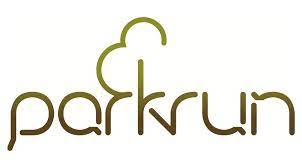 Parkrun
À PROPOS DE PARKRUN
Parkrun est basé dans 22 pays du monde, don’t l’Irlande.  Parkrun Ireland est une course ou une marche hebdomadaire chronométrée de 5 km. Le projet se déroule dans 98 endroits en Irlande et l’objectif est qu'il y ait un parkrun dans chaque communauté en Irlande qui le souhaite.
 
Pour plus d'informations, consultez le site :
https://www.parkrun.ie/
 
SOUTENIR L'INCLUSION ET LA CONNEXION SOCIALES
La communauté Parkrun est amicale et accueillante, elle célèbre les étapes importantes et offre souvent des rafraîchissements après certaines courses. Le Sligo Parkrun est également l'hôte des Sligo Sanctuary Runners, une initiative pour rassembler les demandeurs d'asile, les réfugiés, les migrants et tous les résidents irlandais.  

SOUTENIR L'ACTIVITÉ PHYSIQUE POUR RESTER EN BONNE SANTÉ
Parkrun encourage les participants à sortir et à être actifs. Un grand nombre d'entre eux essaient de battre leur record personnel.

COMMENT L'ORGANISATION EST-ELLE FINANCÉE ?
Le Parkrun est gratuit pour les participants et est sponsorisé par VHI, Healthy Ireland et le HSE.

COMMENT SE FAIT LE LIEN ENTRE LES PERSONNES ET LE PROJET ?
Aucune recommandation n'est nécessaire. Les personnes peuvent s'inscrire en ligne et recevoir un code-barres qui est utilisé pour chronométrer leur course ou leur marche.

POSSIBILITÉS D’IMPLANTATION DU PROJET SUR UN AUTRE TERRITOIRE  
Parkrun est reproduit dans 23 pays du monde entier, et ils sont toujours à la recherche de nouveaux participants. Il existe une page sur le site web où les gens peuvent s'inscrire pour obtenir plus d'informations s'ils veulent lancer un Parkrun dans leur communauté. 
https://www.parkrun.com/about/start-your-own-event/
 
MYTHES ET FAUSSES CROYANCES

Mythe 1
‘Je ne suis pas assez en forme pour participer à Parkrun’. Tout le monde peut participer et aller à son propre rythme. 

Mythe 2
’Je n'ai pas d'ordinateur pour m'inscrire, donc je ne peux pas participer.’ Tout le monde peut vous inscrire pour participer. 

Mythe 3
‘Les enfants ne peuvent pas participer.’ Les enfants âgés de plus de 4 ans sont encouragés à participer. Les coureurs peuvent également pousser un enfant dans une poussette. 

Mythe 4
‘Je pars en vacances, je vais donc manquer le parkrun de ma région.’ Les membres peuvent s'inscrire à n'importe quel parkrun, où qu'il se trouve.
CLIQUEZ ICI 
POUR VOIR
19
Nage hivernale en eau libre
À PROPOS DE Radet for Starre Badesikkerhed 
Radet for Starre Badesikkerhed est une organisation de natation d'hiver basée au Danemark, dans la région du Jutland du Nord. De nombreux Scandinaves ne jurent que par la nage hivernale, affirmant qu'elle est un stimulant pour l'humeur pendant les longs hivers sombres. Dans le nord du Danemark, la nage hivernale est considérée comme saine pour le corps et l'esprit, et elle rassemble une forte communauté de passionnés. On dit qu'elle améliore le bien-être des gens durant l’hiver. Elle est parfaite pour toute personne souffrant de dépression saisonnière, ce qui est courant dans les pays nordiques. 
Cet exemple de prescription sociale est parfait pour les adultes de tout âge, bien que vous deviez savoir nager ou au moins flotter. Il existe quelque 90 clubs officiels de nage hivernale au Danemark, qui comptent plus de 20 000 membres inscrits.  

Pour plus d'informations, consultez le site https://www.visitdenmark.com/denmark/things-do/winter/winter-swimming
https://www.badesikkerhed.dk/en/adults/winter-bathing/ https://www.bbc.com/worklife/article/20200228-the-danish-trick-to-shock-your-body-into-happiness 
 
SOUTENIR L'INCLUSION ET LA CONNEXION SOCIALES
Ces clubs de natation hivernale sont des recontre très sociales ! Ils favorisent une culture d'esprit d'équipe, car les gens bravent ensemble l'eau froide de l'hiver. 
  
SOUTENIR L'ACTIVITÉ PHYSIQUE POUR RESTER EN BONNE SANTÉ
"Lorsque vous vous jetez dans l'eau froide puis dans un sauna bouillant, cela vous donne de l'énergie et un énorme coup d'endorphine", déclare Møller, fervent nageur d'hiver.  La natation est une excellente activité 
pour garder les gens en forme et en bonne santé. Si la natation hivernale signifie que vous passerez généralement moins de temps dans l'eau en raison des conditions de froid intense, les avantages n'en sont pas moins fantastiques. Elle permet aux nageurs d'augmenter et de diminuer leur rythme cardiaque et d’améliorer leur performance à chaque nage. 

COMMENT L'ORGANISATION EST-ELLE FINANCÉE ?
C'est gratuit ! Les plages de baignade sont ouvertes au public.  Certains clubs peuvent demander une cotisation pour les prestations qu'ils offrent.  Certains hôtels/spas proposent des saunas et des bains à remous, ainsi que des bains d'eau en hiver, mais ils factureront probablement des frais d'utilisation.

COMMENT SE FAIT LE LIEN ENTRE LES PERSONNES ET LE PROJET ?
Il n'y a pas de processus de recommandation ! Les gens peuvent s'inscrire à l'un des 93 clubs et profiter de leur adhesion ; c'est un excellent moyen de socialiser avec d'autres personnes. Les gens peuvent aussi se présenter à n'importe quelle plage officielle de leur municipalité. 
Radet pour Starre Badesikkerhed recommande ce qui suit :
Toutes les personnes en bonne santé sont autorisées à pratiquer la nage hivernale.
Les personnes souffrant de problèmes cardiaques ou d'hypertension artérielle doivent obtenir l'accord de leur médecin avant de prendre un bain d'hiver.
Ne prenez pas de bain d'hiver si vous avez un rhume, de la fièvre ou si vous vous sentez mal à l'aise.
Il est interdit de se baigner sous l'influence de l'alcool, de médicaments ou de drogues.
20
Nage hivernale en eau libre
POSSIBILITÉS D’IMPLANTATION DU PROJET SUR UN AUTRE TERRITOIRE  
La natation d'hiver est facilement reproductible partout dans le monde où il y a des plages publiques, des lacs, etc.  Elle peut être mise en place par des particuliers qui communiqueraient sur l’activité via les réseaux sociaux, les communautés locales ou les clubs pour faire connaître les avantages de la nage d'hiver. La popularité de cette activité ne cesse de croître en Irlande et au Royaume-Uni.  Lors de la création d'un nouveau club, Radet for Starre Badesikkerhed recommande ce qui suit :
Une évaluation des risques doit être effectuée pour la sécurité de la plage.
Il devrait y avoir une signalisation avec des informations pour la sécurité de tous.
Il devrait y avoir une équipe de sauveteurs et des équipements de sauvetage.
Les plages doivent être dotées de numéros d'identification.
Quelqu'un doit être en mesure d'alerter les services d'urgence si nécessaire.
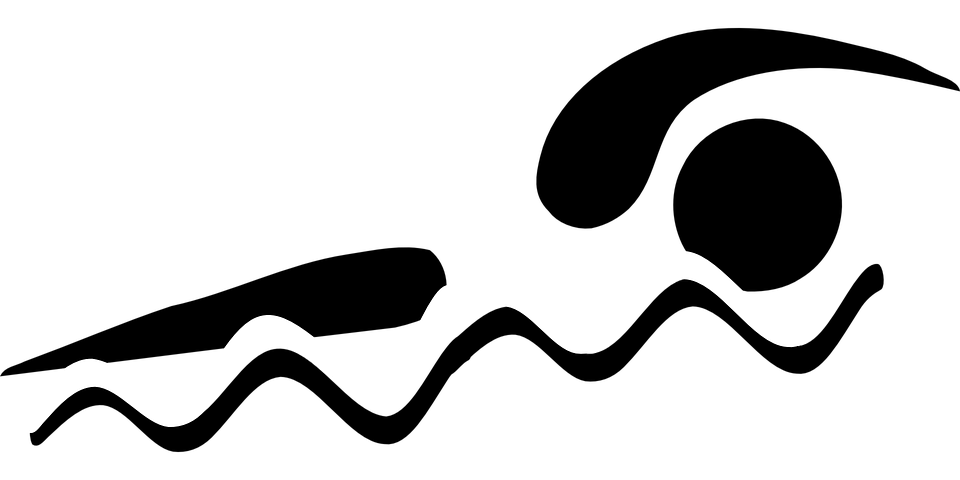 21
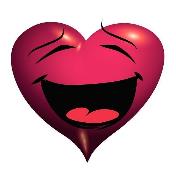 Laughter Yoga Ireland 
(Yoga du rire Irlande)
À PROPOS DE 
Le Laughter Yoga est basé en Irlande. Le yoga du rire est une combinaison de respiration profonde et de jeux d'enfants. L'association Laughter Yoga Ireland a été fondée par Mary Ananda Shakti en 2002 après une formation à Munich avec le fondateur, le Dr Madan Kataria, cardiologue. Laughter Yoga Ireland organise des ateliers de yoga du rire. Elle forme également d'autres personnes à devenir des animateurs de yoga du rire.
 
Pour plus d'informations, consultez le site https://laughteryogaireland.org/ 
 
SOUTENIR L'INCLUSION ET LA CONNEXION SOCIALES
Le yoga du rire peut être apprécié par tous les âges. Les ateliers s'adressent principalement aux adultes et pour ceux qui ne peuvent physiquement pas y assister, il existe également des ateliers via zoom. Rien de tel pour briser la glace qu'une salle remplie de gens qui rient. Le rire est une énergie positive qui aide les gens à se connecter rapidement aux autres et améliore les relations. Le yoga du rire peut également améliorer la confiance en soi.
 
SOUTENIR L'ACTIVITÉ PHYSIQUE POUR RESTER EN BONNE SANTÉ
Le yoga du rire est similaire à un exercice d'aérobic (entraînement cardio) qui apporte plus d'oxygène au corps et au cerveau, ce qui permet de se sentir plus énergique et détendu.

SOUTENIR L'APPRENTISSAGE DES ADULTES
Le yoga du rire peut soutenir l'apprentissage des adultes en formant des personnes à devenir des animateurs de yoga du rire.

COMMENT L'ORGANISATION EST-ELLE FINANCÉE ?
Les individus et les groupes locaux, les organisation et entreprises, et tout autres participants paient pour participer aux ateliers.

COMMENT SE FAIT LE LIEN ENTRE LES PERSONNES ET LE PROJET ?
Il n'y a pas de processus d'orientation en tant que tel. Les personnes désireuses d'en savoir plus peuvent prendre contact via le site web.

POSSIBILITÉS D’IMPLANTATION DU PROJET SUR UN AUTRE TERRITOIRE  
Le yoga du rire est déjà disponible dans un certain nombre de pays et peut facilement être reproduit si les personnes intéressées suivent une formation pour animer des groupes dans des ateliers et des clubs de yoga du rire.

MYTHES ET FAUSSES CROYANCES
“Je n'aime pas le yoga, donc je ne peux pas faire ça.” 
Le yoga du rire est très différent du yoga conventionnel. Il ne s'agit pas de s'allonger sur le sol et de faire des étirements, mais de rire.
CLIQUE ICI 
POUR VOIR
LE RIRE EST UNE ÉNERGIE POSITIVE QUI AIDE LES GENS À SE RAPPROCHER.
RIEN DE TEL POUR BRISER LA GLACE QU'UNE SALLE PLEINE DE GENS QUI RIENT.
22
03
HORTICULTURE
15
Tidy Towns
16
GROW
17
Jardin potager social pour les patients en oncologie
23
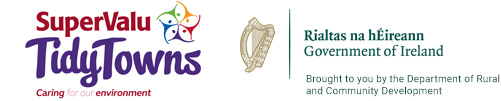 Tidy Towns
À PROPOS DE TIDY TOWNS
Tidy Towns est basé en Irlande. Il s'agit d'une initiative nationale irlandaise et d'un concours annuel amical, organisé pour la première fois en 1958. L'objectif premier de Tidy Towns était d'encourager les communautés à améliorer leur environnement local et à faire de leur région un meilleur endroit pour vivre, travailler et à visiter. Le concours vise à récompenser les villes et villages les plus attrayants et les plus propres de la République d'Irlande. Des bénévoles des différentes localités travaillent ensemble chaque année pour concourir. 
 
Pour plus d'informations, consultez le sitehttps://www.tidytowns.ie/
 
SOUTENIR L'INCLUSION ET LA CONNEXION SOCIALES 
Tidy Towns est un moyen fantastique de rencontrer des personnes de la communauté locale, de créer des liens et de se faire de nouveaux amis. Tidy Towns est socialement inclusif et tout le monde est le bienvenu.
 
SOUTENIR LA SANTÉ, LE BIEN-ÊTRE ET LA NUTRITION
Tidy Towns soutient la santé et le bien-être en créant et en maintenant un environnement agréable pour tous les membres de la communauté.
 
SOUTENIR L'ACTIVITÉ PHYSIQUE POUR RESTER EN BONNE SANTÉ
De nombreux bénévoles de Tidy Towns pratiquent une activité physique telle que le jardinage, la lutte contre les déchets et la préservation de la nature.

SOUTENIR L'APPRENTISSAGE DES ADULTES
Les volontaires ont l'occasion de s'informer sur des sujets liés à Tidy Towns, tels que la biodiversité et la mobilisation communautaire.

COMMENT L'ORGANISATION EST-ELLE FINANCÉE ?
Le ministère des arts, du patrimoine, des affaires régionales, rurales et gaéliques assume la responsabilité de Tidy Towns et organise désormais l'initiative avec le soutien d'un sponsor national, le supermarché SuperValu, et de plusieurs autres organisations.

COMMENT SE FAIT LE LIEN ENTRE LES PERSONNES ET LE PROJET ?
Le coordinateur de la prescription sociale fait la demande et accompagne parfois la personne aux promenades et activités jusqu'à ce qu'elle se sente suffisamment en confiance pour y aller seule.

POSSIBILITÉS D’IMPLANTATION DU PROJET SUR UN AUTRE TERRITOIRE  
Tidy towns pourrait être reproduit à une plus petite échelle, par exemple au sein d’un quartier : un quartier d'une ville pourrait organiser un concours "Tidy Streets".

MYTHES ET FAUSSES CROYANCES
Mythe 1 
"Je dois être en bonne santé physique pour participer à Tidy Towns". Ce n'est pas vrai. Bien que certaines activités de Tidy Towns soient physiques, il existe également des activités non physiques dans lesquelles vous pouvez vous impliquer.
Mythe 2
"Le jardinage ne m'intéresse pas." Ce n'est pas grave. Il existe d’autres activités que le jardinage.
Mythe 3
"J'aime jardiner mais je ne suis pas très doué." Ce n'est pas grave. Il existe des activités de jardinage simples auxquelles vous pouvez participer. A cette occasion, vous pourrez en apprendre davantage si vous le souhaitez.
CLIQUEZ ICI
POUR VOIR
24
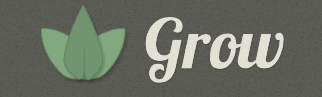 GROW
À PROPOS DE GROW
GROW, basé en Irlande du Nord, est un organisme de bienfaisance qui utilise les jardins partagés et les espaces verts urbains ; il promeut et développe la plantation et l'agriculture biologiques. Des recherches ont démontré que les jardins favorisent le bien-être, la cohésion sociale et la bonne santé mentale. En plus des sessions hebdomadaires, des événements locaux ouverts à tous sont organisés, célébrant la diversité et l'intégration sociale, s'attaquant aux inégalités et soutenant la culture et la distribution équitable d'aliments sains. GROW offre la possibilité aux personnes de tous âges, genres et capacités, de s'impliquer dans la culture de la nourriture et de se connecter à leur quartier.
http://www.grow-ni.org 
 
SOUTENIR L'INCLUSION ET LA CONNEXION SOCIALES 
Grow soutient le développement de communautés saines et inclusives en Irlande du Nord. Il s'agit de rassembler ceux qui sont isolés, qui souffrent de problèmes de santé mentale ou physique, ou ceux qui veulent simplement passer un peu plus de temps à l'extérieur, tout en enrichissant la zone locale et en abordant les problèmes de voisinage. Il y a des démonstrations de cuisine utilisant des produits frais et tout le monde mange ensemble.
 
SOUTENIR LA SANTÉ, LE BIEN-ÊTRE ET LA NUTRITION
La recherche a reconnu que les jardins favorisent le bien-être, la cohésion sociale et la bonne santé mentale. En fait, le sol peut agir comme un antidépresseur et a des effets thérapeutiques. Il aide les gens à rester en contact avec les êtres vivants, à être plus attentifs et plus présents dans l'instant. Manger des aliments fraîchement cultivés présente également des avantages évidents pour la santé. 
 
SOUTENIR L'ACTIVITÉ PHYSIQUE POUR RESTER EN BONNE SANTÉ
Il existe d'autres activités que le jardinage, notamment le nettoyage de parcs, l'aménagement d’espaces, la 






construction, la plomberie, la menuiserie et le travail du bois, le bricolage. La plupart des activités se déroulent à l'extérieur, ce qui permet de profiter de la nature et d'avoir un impact positif sur l'environnement.

SOUTENIR L'APPRENTISSAGE DES ADULTES
Les volontaires aident à la gestion et à l'organisation, assurent la liaison avec les décideurs, les bailleurs de fonds, le public et les médias. Ils développent des compétences et des connaissances en matière de jardinage biologique. Ils participent également à l'administration et à l'informatique, font des démonstrations de cuisine et s'engagent à servir des produits frais. Un vrai travail d'équipe !

COMMENT L'ORGANISATION EST-ELLE FINANCÉE ?
Des subventions ont été accordées par le National Lottery Community Fund et les Fonds Européens de Développement Régional.  La collecte de fonds est très dynamique avec de nombreuses activités et événements sponsorisés. Facebook, les médias sociaux et les dons en ligne contribuent activement, et des fonds sont également collectés dans le cadre des programmes des écoles et des collèges.

COMMENT SE FAIT LE LIEN ENTRE LES PERSONNES ET LE PROJET ?
 Les formulaires de demande sont disponibles en ligne 

POSSIBILITÉS D’IMPLANTATION DU PROJET SUR UN AUTRE TERRITOIRE  
Ces projets autour de la nature ont été reproduits et implantés dans de nombreux pays et se sont avérés inestimables pour les personnes souffrant de toute forme d'anxiété, de dépression, de stress ou d'isolement.

MYTHES ET FAUSSES CROYANCES
"Je ne suis pas très doué avec les plantes" 
"J'ai des problèmes de santé qui rendraient le jardinage difficile".
Les deux sont faux :
Outre les activités d’horticulture, d'autres événements sont organisés. Des installations et des ressources sont prévues pour tous les niveaux d'aptitude.
CLIQUEZ ICI 
POUR VOIR
25
Jardins potagers sociaux pour les patients en oncologie
À PROPOS DES JARDINS POTAGERS
L'Association Espagnole Contre le Cancer (AECC) de Jaen (une des provinces d'Andalousie) et la Fondation Huerta de San Antonio (Fondation du Verger de Saint Antoine) sont basées dans la région d'Ubeda (Jaen). Cette initiative est portée conjointement par l’AECC de la province de Jaen et la Fondation Huerta de San Antonio . Définie dans le programme "En marche pour la santé", qui vise à promouvoir des habitudes de vie saines pour la population, cette initiative de potagers a pour but d'améliorer la qualité de vie des personnes touchées par le cancer. Elle repose sur un programme dirigé par un horticulteur thérapeute, qui aide à retrouver l'autonomie personnelle, à améliorer la santé physique, cognitive et émotionnelle, les compétences sociales et les habitudes de vie saines, y compris des activités telles que la pleine conscience ou une alimentation saine.

En outre, le projet vise à récupérer les environs du quartier de San Lorenzo, à Ubeda, notamment son église et les vergers et potagers traditionnels qui entourent ce vieux quartier de la ville. Le projet vise à aider les patients atteints de cancer, ainsi que les patients souffrant d'autres maladies limitant leur autonomie personnelle et leur estime de soi. https://www.iglesiasanlorenzoubeda.com/fundacion-huerta-de-san-antonio/ 
 
SOUTENIR L'INCLUSION ET LA CONNEXION SOCIALES 
Il est reconnu que le travail dans les jardins partagés est à la fois un outil éducatif et de socialisation. Les activités requièrent l'engagement des participants dans un projet de collaboration, parallèlement à d'autres activités qui leur permettent d'interagir avec d'autres personnes ayant des intérêts et une culture communs.

SOUTENIR LA SANTÉ, LE BIEN-ÊTRE ET LA NUTRITION
Les objectifs du projet sont d'améliorer la santé et la qualité de vie des patients atteints de cancer. Le jardinage est un élément clé de l'amélioration de la santé et du bien-être.  Le projet organise également des ateliers pour promouvoir une alimentation saine.
 
SOUTENIR L'APPRENTISSAGE DES ADULTES
Le projet vise à reproduire l'offre séculaire de jardins fruitiers et potagers qui a disparu il y a 50 ans. Ce projet cherche à réactiver les métiers horticoles qui se sont arrêtés aux fils des années. La Fondation Huerta de San Antonio promeut également l'apprentissage des adultes (rencontres littéraires, expositions artistiques, concerts, etc.)

COMMENT L'ORGANISATION EST-ELLE FINANCÉE ?
Par L'Association Espagnole Contre le Cancer et les revenus générés par la vente de produits.

COMMENT SE FAIT LE LIEN ENTRE LES PERSONNES ET LE PROJET ?
Auto-orientation par le biais du téléphone gratuit INFOCANCER - 900 100 036 ou du conseil local d'Ubeda de l'AECC/hôpital d'Ubeda. Une évaluation psychologique de l'état médical, physique et émotionnel des participants potentiels est réalisée.

POSSIBILITÉS D’IMPLANTATION DU PROJET SUR UN AUTRE TERRITOIRE  
Oui, tout pays européen disposant des “ingredients” nécessaires pourrait implanter ce projet sur son territoire.

MYTHES ET FAUSSES CROYANCES
“Je ne serai pas en mesure de fournir l'effort physique requis”.
La récupération physique des patients est étroitement surveillée par des professionnels de la santé.
“J'ai honte d'être identifié comme un malade du cancer”.
Être un malade du cancer n'est pas un stigmate social. Le projet fournit un soutien psycho-oncologique
”Je n'ai aucune idée de comment jardiner”.
Aucune expérience n'est requise, vous serez soutenu dans votre apprentissage.
CLIQUEZ SUR
POUR VOIR
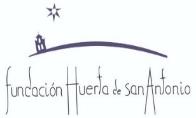 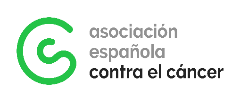 26
04
INTERGÉNÉRATIONNEL/ÉDUCATION
18
Nous Viellirons Ensemble
19
In Good Age (Dans le bon âge)
20
Aula Abierta de Mayores (Programme universitaire destiné aux personnes agées)
21
Men’s Shed
22
Change of View
23
Connect Your City
24
CINTER- Centre de référence intergénérationnel
25
Réseau des femmes de Roscommon
27
Nous Viellirons Ensemble
À PROPOS DE NOUS VIELLIRONS ENSEMBLE
Nous vieillirons ensemble est basé en France. 
Ce projet s'adresse aux personnes âgées qui vivent encore chez elles. Il bénéficie également aux professionnels de la santé et aux artistes. L'objectif du projet est de réduire l'isolement des personnes âgées en les mettant en contact avec des artistes et des professionnels des soins. 
Les personnes âgées vivant seules acquièrent les compétences numériques dont elles ont besoin pour trouver des activités locales, et les artistes dirigent à la fois les personnes âgées et les professionnels de la santé dans des activités artistiques afin d'améliorer leurs propres compétences artistiques. Les artistes se rendent au domicile des personnes âgées aux côtés des professionnels de la santé. Cela permet de créer des liens plus importants entre le personnel soignant et les personnes agés, et leurs offer la possibilité de partager  une activité commune. Cela renforce leur relation. 
 
Pour plus d'informations, consultez le site 
https://culture-sante-aquitaine.com/le-laboratoire/nos-projets/nous-vieillirons-ensemble/  

https://culture-sante-aquitaine.com/wp-content/uploads/ColloqueArtSante-Programme.pdf 
 
SOUTENIR L'INCLUSION ET LA CONNEXION SOCIALES 
Ce projet soutient l'inclusion sociale parce qu'il fait entrer le monde créatif dans les maisons des gens. Il permet aux personnes âgées et aux personnes qui travaillent avec elles de nouer des liens autour d'intérêts créatifs communs. L’initiative permet de nouveaux moments humains entre eux.
Il aide également les personnes âgées à accéder à des activités en dehors de leur domicile.
 
SOUTENIR L'APPRENTISSAGE DES ADULTES
Ce projet a aidé les personnes âgées à acquérir des compétences numériques. Grâce à une application, les gens ont pu découvrir ce qui se passait dans leur ville.
 
SOUTENIR L'ACTIVITÉ PHYSIQUE POUR RESTER EN BONNE SANTÉ
Les personnes ont pu découvrir des activités artistiques qu'elles apprécient, ce qui les encourage à devenir actives dans le monde extérieur à leur domicile. Elles peuvent tisser des liens sociaux grâce aux ateliers. 

COMMENT L'ORGANISATION EST-ELLE FINANCÉE ?
Les financements proviennent de diverses sources, dont le Département des Landes, la Région Nouvelle-Aquitaine, AGR2R La Mondiale, l'Agence Régionale de Santé et la DRAC.

POSSIBILITÉS D’IMPLANTATION DU PROJET SUR UN AUTRE TERRITOIRE  
Le projet peut être implanté sur d’autres territoires/pays s'il existe des politiques publiques qui relient culture et bien-être.  Les autorités locales peuvent obtenir des aides financières et un soutien de ces politiques pour agir ensemble. Si le même système français existe dans d'autres pays pour les personnes âgées, ce projet pourrait leur être utile !
28
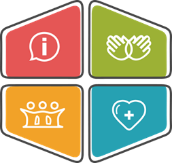 In Good Age
À PROPOS DE IN GOOD AGE
In Good Age est basé en Andalousie, en Espagne. Elle fait partie du projet "Promotion du vieillissement positif et actif grâce à des solutions numériques" dirigé par le Département de la Santé et de la Famille du gouvernement régional d'Andalousie. Ils fournissent un soutien de prescription sociale pour encourager le vieillissement actif et sain. Ils travaillent à la fois directement avec les personnes âgées et avec des organisations soutenant les personnes âgées. 
 
Du 1er janvier au 31 décembre 2020, la plateforme www.enbuenaedad.es a reçu 133 786 visites de 45 007 utilisateurs uniques.

Vous trouverez des informations vous aidant à utiliser la plateforme ici : https://www.youtube.com/watch?v=cabSlu4UB_g. 
 
 
SOUTENIR L'INCLUSION ET LA CONNEXION SOCIALES 
Premièrement, le projet encourage l'apprentissage des personnes âgées à l'utilisation des outils numériques, ce qui leur permet d'accéder à une nouvelle dimension dans laquelle elles peuvent communiquer avec d'autres personnes.  Deuxièmement, il diffuse et promeut des activités, tant en présentiel  qu'en ligne, ce qui permet d'établir et de renforcer les liens entre différentes personnes et différents groupes.
 
SOUTENIR LA SANTÉ, LE BIEN-ÊTRE ET LA NUTRITION
La promotion de la santé et du bien-être s'effectue par différents moyens dans les diverses sections de la plateforme. La plateforme partage des ressources et données concernant l'activité physique, le bien-être émotionnel ou les soins de santé. La nutrition est largement traitée sur la plateforme à travers des vidéos, des tutoriels et des recettes traditionnelles du régime méditerranéen.
 






SOUTENIR L'ACTIVITÉ PHYSIQUE POUR RESTER EN BONNE SANTÉ
In Good Age propose des applications qui aident à rester en forme, un large catalogue d'itinéraires de randonnée et la possibilité de créer des groupes pour les découvrir. Il fournit également des informations sur des activités qui favorisent l'exercice physique et également sur différents types d'ateliers dans toute l'Andalousie.

COMMENT L'ORGANISATION EST-ELLE FINANCÉE ?
Le projet est financé par le gouvernement andalou et le Fonds européen de développement régional (programme opérationnel 2014 - 2020).

COMMENT SE FAIT LE LIEN ENTRE LES PERSONNES ET LE PROJET ?
Les personnes qui le souhaitent peuvent accéder librement à la plateforme. Pour certaines activités, seule une simple inscription est requise. Dans le cas d'activités organisées par d'autres organisations, le contact est fourni sur la plateforme, mais la gestion des demandes est réalisée par les autres organisations.

POSSIBILITÉS D’IMPLANTATION DU PROJET SUR UN AUTRE TERRITOIRE  
D'autres régions peuvent reproduire ce projet en créant une plate-forme contenant des informations sur le vieillissement en bonne santé et les programmes disponibles à cet effet dans la région. 
 
MYTHES ET FAUSSES CROYANCES
MYTHE 1 Les personnes qui prennent leur retraite ont déjà fait assez dans la vie. S'occuper de leurs petits-enfants et se promener est suffisant.
VÉRITÉ L'amélioration de nos systèmes de santé et de nos conditions de vie a augmenté l'espérance de vie à des niveaux inimaginables il y a 50 ans. Les retraités peuvent mener une multitude d'activités et conserver une vie sociale intense. 

MYTHE 2 Il est embarrassant de participer à des activités pour les retraités.
VÉRITÉ : Beaucoup de ces activités ne sont en aucun cas exclusives aux retraités, ni même aux plus de 55 ans. La plupart d'entre elles permettent de partager des espaces et de rencontrer d’autres personnes.
CLIQUEZ ICI 
POUR VOIR
29
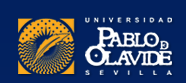 Aula Abierta de Mayores 
Programme universitaire destiné aux personnes agées
À PROPOS DU PROGRAMME UNIVERSITAIRE 
Aula Abierta de Mayores est basé à l'université Pablo de Olavide - Séville.  Il s'agit d'un programme universitaire destiné aux personnes âgées, avec une formation scientifique, culturelle et sociale qui vise à améliorer la qualité de vie de ces personnes et à promouvoir leur participation en tant que promoteurs sociaux. Plus de 10 000 personnes sont passées par ses salles de cours depuis 2003.  22 municipalités de la province de Séville participent au programme de formation. Le programme de formation combine des sessions académiques dans chaque municipalité participante et à l'Université, ainsi que des activités socioculturelles.
Pour plus d'informations, consultez le site
 https://www.upo.es/aula-mayores

SOUTENIR L'INCLUSION ET LA CONNEXION SOCIALES 
Les personnes qui participent à ce programme font partie d'un groupe de personnes unies par des intérêts communs, qui y travaillent ensemble et partagent leurs résultats. 
Le contenu de la formation se concentre sur des aspects spécifiques des municipalités locales, dans le but que les étudiants deviennent des agents revitalisants du monde rural.
 
SOUTENIR L'APPRENTISSAGE DES ADULTES
"Apprendre, c'est vivre. Ne cessez jamais d'apprendre." Cette citation, qui constitue le slogan du programme, est essentielle. En y participant, les personnes âgées restent physiquement actives tandis que l'acquisition de connaissances permet à leur esprit de rester agile. Ainsi, les participants réalisent que leur processus d'apprentissage dans la vie se poursuit, ils se sentent épanouis.

SOUTENIR L'ACTIVITÉ PHYSIQUE POUR RESTER EN BONNE SANTÉ
La participation aux cours et aux activités complémentaires permet aux participants de rester actifs de corps et d'esprit ! 
COMMENT L'ORGANISATION EST-ELLE FINANCÉE ?
Par l'intermédiaire de l'Université Pablo de Olavide (Séville), avec la collaboration de la Diputacion de Séville, de la banque "La Caixa”, du Département pour l’Egalité, des politiques sociales et du Conseil de Gouvernement d'Andalousie.

COMMENT SE FAIT LE LIEN ENTRE LES PERSONNES ET LE PROJET ?
Les personnes intéressées de plus de 50 ans doivent se préinscrire auprès de leur mairie. Par la suite, les inscriptions seront formalisées en ligne. Pour faciliter le processus, il existe des coordinateurs locaux dans les villes participante du programme.

POSSIBILITÉS D’IMPLANTATION DU PROJET SUR UN AUTRE TERRITOIRE  
Toute entité dédiée à l'enseignement peut lancer des initiatives de ce type, même s'il est vrai qu'il est important d'avoir le soutien des associations, des administrations ou, comme dans ce cas, de l'action sociale d'une entité bancaire.

MYTHES ET FAUSSES CROYANCES
Mythe. 1 : 
‘Je suis trop vieux pour aller en classe’.  
La devise Aula Abierta de Mayores se suffit à elle-même : "Apprendre, c'est vivre. Ne cessez jamais d'apprendre." Continuer à apprendre vous fera vous fixer de nouveaux objectifs et vous fera vous sentir épanoui, utile.  Cela aura également une incidence sur votre bien-être physique et mental.

Mythe. 2 : 
‘Je n'ai pas de niveau d'études pour pouvoir accéder’.  Pour un premier accès, seule une série de compétences de base est requise, sans qu'il soit nécessaire de posséder une qualification préalable. Au fur et à mesure que vous progresserez dans le cursus, vous niveau augmentera et vous pourrez accéder à davantage de contenu de formation.
CLIQUEZ ICI
POUR VOIR
30
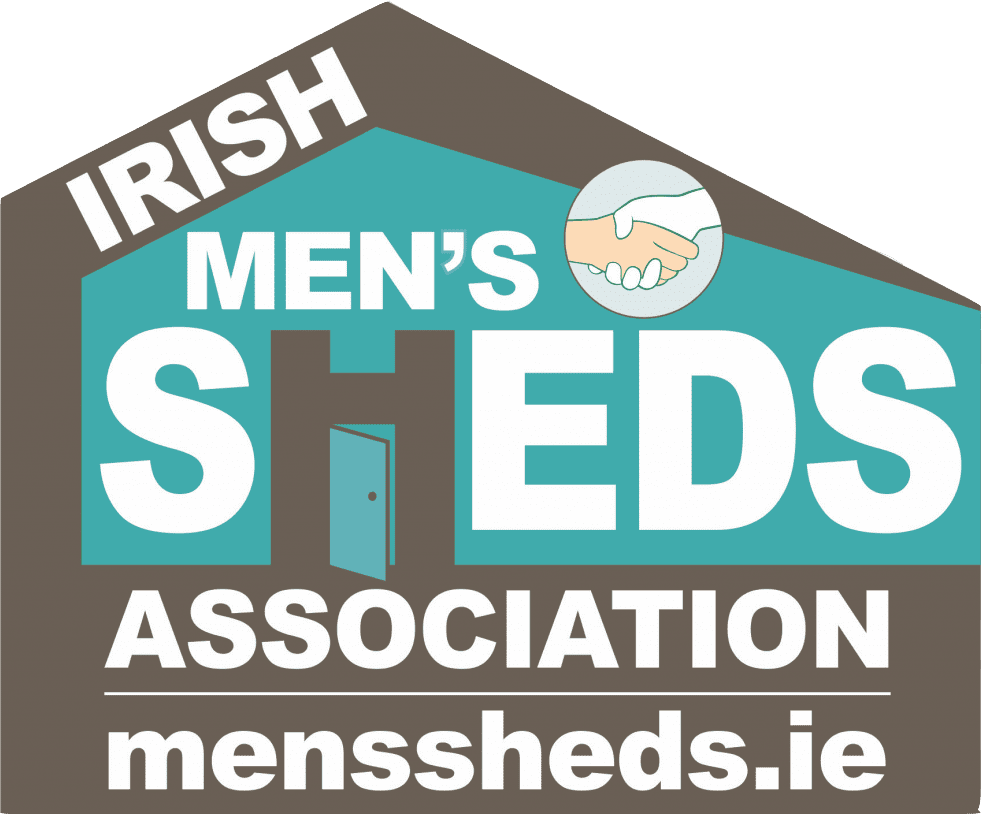 Men’s Shed
À PROPOS DE MEN’S SHED
Men's Shed est basé en Irlande.Un "men's shed" est un lieu de proximité  où les hommes peuvent se réunir pour apprendre, partager des compétences et nouer des amitiés durables. Tous les sheds sont indépendants et autonomes, et l'éventail des activités menées par les sheds diffère de l'un à l'autre. La plupart des sheds se livrent à des activités telles que le travail du bois, le jardinage, la menuiserie et le travail social communautaire. Cependant, il existe des sheds plus spécifiques qui se concentrent sur des choses comme la musique, la pêche et les travaux de restauration.
Pour plus d'informations, consultez le sitehttps://menssheds.ie/
 
SOUTENIR L'INCLUSION ET LA CONNEXION SOCIALES 
Les Men’s sheds ne se limitent pas à la menuiserie ou au jardinage, ce sont des endroits où l’on peut toujours trouver des ami et également retrouver du sens à sa vie. Dans les Men’s sheds, nous disons toujours que le meilleur outil que nous ayons est la bouilloire, car il n'y a rien de plus puissant qu'une tasse de thé et une conversation.
 
SOUTENIR LA SANTÉ, LE BIEN-ÊTRE ET LA NUTRITION
Les Men’s Sheds contribuent à une meilleure santé mentale en offrant un espace accueillant pour se faire des amis et discuter, réduisant ainsi l'isolement social et la solitude. Plus de 90 % des utilisateurs pensent que le shed a amélioré leur bien-être.
 
SOUTENIR L'ACTIVITÉ PHYSIQUE POUR RESTER EN BONNE SANTÉ
Il existe de nombreux types d'activités différentes qui se déroulent dans les Men’s sheds, certaines étant plus exigeantes physiquement que d'autres. Le travail du bois, la menuiserie et le jardinage en sont quelques exemples.






SOUTENIR L'APPRENTISSAGE DES ADULTES
Il est possible d'acquérir de nouvelles compétences dans les Men’s sheds. Elles varient en fonction de chaque shed.

COMMENT L'ORGANISATION EST-ELLE FINANCÉE ?
En Irlande,  Men’s Shed est une organisation caritative. Certains Sheds sont financées par les abonnements annuel, tandis que d'autres organisent des collectes de fonds pour financer leur shed.

COMMENT SE FAIT LE LIEN ENTRE LES PERSONNES ET LE PROJET ?
En Irlande, c'est le coordinateur local de la prescription sociale qui fait l'introduction. Il aide le participant à assister à la première ou aux deux premières réunions jusqu'à ce que le participant soit suffisamment confiant pour y aller seul. 

POSSIBILITÉS D’IMPLANTATION DU PROJET SUR UN AUTRE TERRITOIRE  
Le site Web Irish Men's Sheds explique comment créer un shed. Il existe un processus en 5 étapes, qui peut être reproduit dans d'autres pays. Ces étapes sont les suivantes - 1. organiser une réunion d'information 2. Former un groupe de travail 3. Trouver un local approprié 4. Se renseigner sur la sécurité et les assurance 5. Planifier l’activité et deposer les status de l’association. Pour une explication plus détaillée, consultez le site : https://menssheds.ie/setting-up-a-shed/. 

MYTHES ET FAUSSES CROYANCES
Mythe 1 
"Je suis trop vieux." ou "Je suis trop jeune pour rejoindre une cabane." La seule condition d'âge est que vous devez être majeur. 
Mythe 2
"Je n'ai pas le bon profil pour rejoindre un hangar". Les Men's Sheds sont ouverts à tous les hommes, quelle que soit leur origine. Mythe 3
"Je ne peux pas m'inscrire dans un hangar parce que j'ai un handicap". Les Men's Sheds sont ouverts à tous les hommes, quelles que soient leurs capacités.
CLIQUEZ ICI
POUR VOIR
31
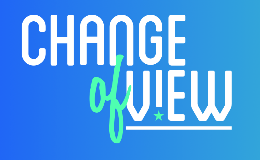 Change of View
À PROPOS DE CHANGE OF VIEW
"Change of View" est basé dans toute l'Europe. Le projet consiste en un plateau de jeu destiné à être utilisé par les professionnels dans leur travail de soutien et d'éducation auprès des populations vulnérables.  Le jeu remet en question les préjugés intériorisés et les croyances négatives des personnes vulnérables.

Le jeu a été développé par des partenaires européens, et tout le monde peut le trouver sur le site web.  En jouant à ce jeu, les utilisateurs acquièrent davantage de connaissances sur leurs propres points de vue et sur ceux des autres. Le jeu est responsabilisant et permet aux utilisateurs de diriger leur propre processus d'apprentissage.  Cet exemple de prescription sociale a été créé pour les éducateurs et les professionnels travaillant avec des populations vulnérables. 

Pour plus d'informations, consultez les site
https://change-of-view.eu/ 
https://culture-sante-aquitaine.com/le-laboratoire/nos-projets/change-of-view/
https://www.facebook.com/ChangeOfView.Erasmus/ 
 
SOUTENIR L'INCLUSION ET LA CONNEXION SOCIALES 
Ce projet permet aux personnes vulnérables de jouer ensemble à un jeu libre d’accès. Le jeu facilite l'inclusion car en utilisant ce jeu, les personnes vulnérables gagnent en estime de soi et en compétences sociales. 
Grâce à ce jeu, ces personnes acquièrent les compétences et la confiance nécessaires pour être plus actives dans la société. 
 
SOUTENIR L'APPRENTISSAGE DES ADULTES
Le jeu permet aux adultes vulnérables de mieux comprendre leur propre esprit et leurs propres croyances. 
 
COMMENT L'ORGANISATION EST-ELLE FINANCÉE ?
Ce projet est financée par ERASMUS+ et la Croix-Rouge française. 

COMMENT SE FAIT LE LIEN ENTRE LES PERSONNES ET LE PROJET ?
Le jeu est disponible gratuitement en ligne pour que tous les professionnels puissent l'utiliser avec les populations vulnérables avec lesquelles ils travailent. 

POSSIBILITÉS D’IMPLANTATION DU PROJET SUR UN AUTRE TERRITOIRE  
Ce projet est né d'une coopération entre plusieurs pays européens. Ensemble, de nouveaux outils peuvent être inventés ! 

MYTHES ET FAUSSES CROYANCES
- "Il s'agit d'une prescription sociale pour adultes seulement".
C'est faux - le jeu est approprié pour tous les âges. Les enfants aussi peuvent bénéficier d'une meilleure estime de soi.
CLIQUEZ ICI 
POUR VOIR
DEVELOPPER LA CONFIANCE EN SOI ET RENFORCER LES COMPÉTENCES SOCIALES DES PERSONNES VULNÉRABLES.
32
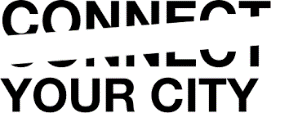 Connect Your City
À PROPOS DE 
CONNECT YOUR CITY est basé à Athènes, en Grèce. Il s'agit du premier Centre de la Jeunesse du pays, qui offre un lieu de rencontre ouvert aux jeunes de 16 à 30 ans. Ces personnes ont la possibilité d'utiliser leur temps libre de manière créative, de développer leurs compétences - par le biais de programmes éducatifs - et enfin d'avoir la possibilité d'entrer sur le marché du travail, grâce au club de l'emploi. CONNECT YOUR CITY s'efforce d'offrir à la nouvelle génération une plateforme interactive de communication et d'action.

Pour plus d'informations, consultez le site http://www.connectathens.gr 
 
SOUTENIR L'INCLUSION ET LA CONNEXION SOCIALES 
L'objectif de CONNECT YOUR CITY est de responsabiliser les jeunes, et les N.E.E.T. (Not in Education, Employment, or Training) en général, par le biais du sport, des arts, des formations, du volontariat, des activités de divertissement et de découverte de la citoyenneté active.  Le programme vise à mettre les jeunes en contact avec des employeurs potentiels et à renforcer leurs premiers pas dans le monde des affaires, en tant que jeunes entrepreneurs. 

Souhaitant donner une voix aux jeunes, elle a créé des conseils locaux de la jeunesse où les jeunes discutent de leurs problèmes et font des propositions politiques. CONNECT YOUR CITY est géré de manière autonome par les jeunes membres et les bénévoles de l'organisation. Cela donne une chance à ces jeunes d'être actifs de manière significative dans leur communauté.  

Les membres de CONNECT YOUR CITY ont développé un service de volontariat afin d'offrir certains services que les municipalités ne parviennent pas à fournir à la communauté. Ces bénévoles mènent des actions telles que le nettoyage des quartiers et des plages et l'assistance aux personnes vulnérables, tels que les réfugiés, les personnes âgées, les personnes ayant des problèmes de santé, etc.)
  
SOUTENIR L'ACTIVITÉ PHYSIQUE POUR RESTER EN BONNE SANTÉ
CONNECT YOUR CITY organise diverses activités sportives, visant à l'émancipation spirituelle et physique. Elle cultive des valeurs telles que l'esprit d'équipe, l'égalité, le respect et le fair-play. CONNECT YOUR CITY est active en tant qu'équipe bénévole du Comité Olympique Hellénique.

SOUTENIR L'APPRENTISSAGE DES ADULTES
CONNECT YOUR CITY, par l'intermédiaire de l'Académie, vise à améliorer les compétences non techniques des jeunes en les éduquant afin qu'ils obtiennent la formation appropriée pour leur intégration en douceur dans la vie professionnelle et sur le marché du travail. 

COMMENT L'ORGANISATION EST-ELLE FINANCÉE ?
Le financement est assuré par l'ONG IASIS.

COMMENT SE FAIT LE LIEN ENTRE LES PERSONNES ET LE PROJET ?
Aucune recommandation n'est nécessaire ! Il s'agit d'une organisation dirigée par des jeunes, et tout jeune ayant un but et des ambitions est le bienvenu.

POSSIBILITÉS D’IMPLANTATION DU PROJET SUR UN AUTRE TERRITOIRE  
CONNECT YOUR CITY peut être reproduit partout où il existe un centre de jeunesse désireux de travailler avec les communautés locales et d'autres organisations pour mener des actions de volontariat.
CLIQUEZ ICI
POUR VOIR
POUR LES JEUNES, PAR LES JEUNES, POUR LE BIEN DE LA COMMUNAUTÉ.
33
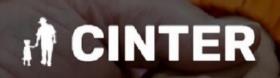 CINTER- Centre de référence intergénérationnel
À PROPOS DE CINTER
Le Centre de référence intergénérationnel CINTER est basé à Albolote (Grenade) - Espagne. Le Centre travaille à la promotion des connexions intergénérationnelles, en créant des opportunités pour les enfants et les adultes de plus de 50 ans de travailler sur des objectifs communs d'une manière mutuellement bénéfique, où l'espace, le temps, la pensée et les cultures sont partagés entre les différentes générations. Cette chaire a créé un espace spécifique pour les questions intergénérationnelles qui était sans précédent dans les universités espagnoles. 40 personnes âgées participent au CINTER. 

Pour plus d'informations, consultez le site https://www.centrointergeneracionaldereferencia.com/
 
SOUTENIR L'INCLUSION ET LA CONNEXION SOCIALES 
Il a été prouvé que CINTER aide les personnes âgées à se sentir à nouveau utiles, nécessaires, source de connaissances et capables d'enseigner aux autres.  CINTER encourage les adultes et les enfants à participer à des activités communes, en partageant non seulement des espaces mais aussi des expériences, des leçons de vie, des sentiments, etc. Il a été prouvé de manière empirique que CINTER augmente le degré d'implication des personnes âgées dans les activités qu'elles mènent, et qu'il diminue les comportements apathiques ou démotivants.
En plus des activités spécifiques et communes qui encouragent l'apprentissage des personnes âgées (jeux, technologie, etc.), les personnes âgées apprennent qu'elles peuvent continuer à apprendre des enfants. Cela leur ouvre l'esprit, plus qu’elles ne pouvaient l'imaginer.
 
SOUTENIR LA SANTÉ, LE BIEN-ÊTRE ET LA NUTRITION
Il est prouvé que CINTER stabilise le niveau cognitif des personnes âgées, et augmente leur bonheur et leur satisfaction, diminuant progressivement le besoin de médicaments. Il augmente également leur estime de soi, le sentiment d'être des personnes satisfaites et épanouies. L'amélioration de leur sentiment de bonheur et de leur qualité de vie est également travaillée.


 
SOUTENIR L'ACTIVITÉ PHYSIQUE POUR RESTER EN BONNE SANTÉ
Il existe tout un programme d'activités de toutes sortes, tant à l'intérieur qu'à l'extérieur, qui encouragent l'activité physique.

COMMENT L'ORGANISATION EST-ELLE FINANCÉE ?
Pour les personnes âgées, 25% du financement est privé (personnes âgées et / ou leurs familles) et 75% public (Gouvernement d'Andalousie). Pour les enfants, les places sont publiques, mais de 0 à 3 ans, les familles doivent cofinancer en fonction de leurs revenus.

COMMENT SE FAIT LE LIEN ENTRE LES PERSONNES ET LE PROJET ?
Les personnes âgées sont orientées par les services sociaux. La participation au programme intergénérationnel est volontaire.

POSSIBILITÉS D’IMPLANTATION DU PROJET SUR UN AUTRE TERRITOIRE  
Il existe des résidences et des centres de jour pour les personnes âgées et des écoles maternelles partout en Europe. L'essentiel est qu'ils décident de mettre en place petit à petit et conjointement des programmes d'activités intergénérationnelles.

MYTHES ET FAUSSES CROYANCES
Mythe. 1 : 
Les activités sont ennuyeuses et contraignantes pour les personnes âgées.
Si la conception et la programmation des activités sont correctes, cela est faux. Pour ce faire, il faut tout d'abord connaître les besoins et les motivations des personnes âgées et des jeunes ou enfants et déterminer où l'apprentissage intergénérationnel donne les meilleurs résultats.

Mythe. 2 : 
Une école maternelle n'est pas un lieu d'activités avec des personnes âgées, ni une résidence pour enfants.
Les activités sont toujours volontaires et se déroulent dans des espaces préparés et attrayants pour les adultes et les enfants. Ce sont des espaces agréables même pour les personnes les plus réticentes.
CLIQUE ICI
POUR VOIR
34
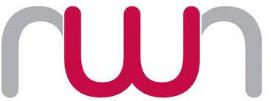 Roscommon Women's Network
Réseau des femme de Roscommon
À PROPOS DU Roscommon Women's Network 
Le Roscommon Women's Network (RWN) est basé à Roscommon, en Irlande. Il s'agit d'un projet social local et d'une organisation caritative qui se consacre au soutien des femmes et des familles du comté de Roscommon, en particulier les plus marginalisées. L'association se met en relation et s'engage auprès des femmes, mais aussi de tous les membres de la communauté en situation de désavantage, par le biais de son centre de ressources, de son travail de proximité et de son travail de sensibilisation. Le reseau de Roscommon fait partie du National Collective of Community Based Women's Networks. 

Pour plus d'informations, consultez le site https://rwn.ie/ 

 
SOUTENIR L'INCLUSION ET LA CONNEXION SOCIALES 
Le réseau est dirigé par ses membres, qui examinent les besoins et élaborent un plan en conséquence. Le réseau gère une boutique caricative, qui s'attaque également à la solitude et à l'isolement, en offrant un espace de participation, de réhabilitation, d'apprentissage de nouvelles compétences et de progression vers la formation, l'éducation et l'emploi. Les femmes ont ainsi l'occasion d'entrer en contact avec d'autres personnes et de participer à quelque chose de valable.
 
SOUTENIR LA SANTÉ, LE BIEN-ÊTRE ET LA NUTRITION
Le RWN a également organisé le très populaire cours "A Healthier Greener You" en collaboration avec le GRETB et le conseil du comté de Roscommon. Ce cours comprend des ateliers de cuisine, des conseils d'achat, etc. Il aborde également la question de la nutrition.

 
SOUTENIR L'APPRENTISSAGE DES ADULTES 
Le Roscommon Women's Network organise un certain nombre de cours et d'ateliers. Les cours à temps plein comprennent : Soins de santé, Informatique, Commerce et plus encore. Les cours à temps partiel comprennent : Compétences numériques, Agroalimentaire, Compétences textiles.

COMMENT L'ORGANISATION EST-ELLE FINANCÉE ?
Le coordinateur du projet et l'agent de développement à temps partiel sont financés par le National Collective of Community Based Networks (NCCWN). Le réseau est une association et il gère également une boutique caritative dont les recettes sont reversées pour les activités du réseau. Le National Collective of Women's Networks est financé par le Ministère de la Justice et de l’Egalité.
	
COMMENT SE FAIT LE LIEN ENTRE LES PERSONNES ET LE PROJET ?
Le Roscommon Women's Network (réseau des femmes de Roscommon) maintient un centre d'information et d'accueil sans rendez-vous et sans recommendation necessaires au cœur de Castlerea.

POSSIBILITÉS D’IMPLANTATION DU PROJET SUR UN AUTRE TERRITOIRE  
Il y a beaucoup d'informations sur le NCCWN, ce qui donnerait aux autres pays un aperçu de ce qu'est l'organisation https://nccwn.org/.

MYTHES ET FAUSSES CROYANCES
“L'anglais n'est pas ma première langue, je ne peux donc pas m'inscrire " Le Roscommon Women's Network célèbre la diversité culturelle et l'inclusion. Le RWN a établi des liens avec des membres de nombreuses cultures vivant dans le comté, originaires de plus de 15 pays du monde.
CLIQUEZ ICI
POUR VOIR
35
05
PRESCRIPTION SOCIALE
26
Spring Social Prescribing Project
27
Centre de soins communautaires connectés
28
CLARE CIC
29
Support flottant Radius
30
Projet communautaire de soutien aux familles
31
Re sante vous
32
Fundacion TAS - prescription sociale pour les personnes handicapées grâce à la collaboration
36
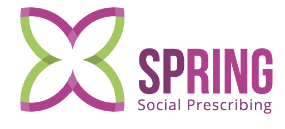 Spring Social Prescribing
À PROPOS DE SPRING SOCIAL PRESCRIBING
SPRING Social Prescribing est basé en Irlande du Nord et en Écosse. Le service est disponible dans 30 localités. Le service SPRING Social Prescribing aide les personnes à aborder leur santé et leur bien-être en les mettant en relation avec des sources locales de soutien.  Grâce au soutien de SPRING Social Prescribing, le nombre de visites chez le généraliste a nettement diminué, ce qui a permis de réduire la pression sur les services du NHS (National Health Service-Système de Santé Public). SPRING Social Prescribing aide les personnes âgées de plus de 18 ans à résoudre leurs problèmes sociaux, émotionnels, physiques et pratiques.
Pour plus d'informations, consultez les sites web
https://www.springsp.org/
https://youtu.be/UwlgfSz_CDw

SOUTENIR L'INCLUSION ET LA CONNEXION SOCIALES 
Les programmes et activités locales de soutien SPRING visent à aider les personnes souffrant d'isolement social, de dépression légère, de maladies de longue durée ou d'inactivité physique. Il peut s'agir de clubs, d'activités artistiques et artisanales, d'une ligne d'assistance téléphonique, de groupes de soutien par les pairs pour les personnes souffrant de maladies de longue durée, de conseils et d'orientation ou de groupes de bénévoles. Au total, 70 % des demandes ont été faites au nom de personnes souffrant de problèmes de santé mentale et d'isolement social.
 
SOUTENIR LA SANTÉ, LE BIEN-ÊTRE ET LA NUTRITION
SPRING apporte un soutien en matière d'alimentation, de chauffage, d'achats, d'isolement social, de problèmes de santé tels que le diabète de type 2, d'exclusion numérique, et oriente également les personnes en difficulté vers des programmes à plus long terme tels que les courses alimentaires hebdomadaires. 
 
SOUTENIR L'ACTIVITÉ PHYSIQUE POUR RESTER EN BONNE SANTÉ
Avec un accompagnateur, un plan de soutien à la



santé est conçu, qui identifie les choses dont vous avez besoin et que vous souhaitez en tant qu'individu. Cela peut aller de l'inscription à un cours d'exercice, à la marche, au vélo, aux groupes de pêche, aux cours de yoga ou aux leçons de natation.

SOUTENIR L'APPRENTISSAGE DES ADULTES
Il existe des aides à l'éducation et à l'apprentissage. SPRING permet aux personnes de prendre des décisions concernant leur santé et leurs possibilités d'apprentissage et les met en relation avec des programmes et des services appropriés dans la communauté.

COMMENT L'ORGANISATION EST-ELLE FINANCÉE ?
Spring a obtenu des fonds du National Lottery Community Fund, du Northern Ireland Housing Executive et du Department for Agriculture, Environment & Rural Affairs.

COMMENT SE FAIT LE LIEN ENTRE LES PERSONNES ET LE PROJET ?
les médecins généralistes, les professionnels de la santé, les pharmaciens et certaines agences non étatiques envoient des patients. 

POSSIBILITÉS D’IMPLANTATION DU PROJET SUR UN AUTRE TERRITOIRE  
Oui, ces services et ressources peuvent être reproduits dans le monde entier. La première Journée internationale de la prescription sociale dans le monde a débuté en 2019.

MYTHES ET FAUSSES CROYANCES
"Il y a une longue liste d'attente".
Ce n'est pas vrai. SPRING a un taux de rotation rapide et contacte les utilisateurs potentiels du service aussi vite que possible.
"C'est la même chose que le conseil".
Non, c'est différent. Bien que la prescription sociale, comme le conseil, offre un espace sûr pour parler et explorer les problèmes, les accompagnateurs SPRING sont en mesure de soutenir les gens dans un sens plus pratique, ainsi que de fournir des soins émotionnels.
CLIQUEZ ICIPOUR VOIR
37
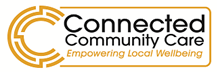 Connected Community Care
Réseau de soutien soins et solidarité
À PROPOS DE CONNECTED COMMUNITY CARE
Le Connected Community Care Hub est implanté à Belfast, avec des coordinateurs clés basés dans chaque quartier de la ville.  Le CCC HUB a débuté son action en janvier 2018 et a été mis en place pour développer une approche de la santé et du bien-être une approche de la santé et du bien-être centrée sur la communauté, qui consiste à coordonner et à mettre en relation les personnes avec les ressources disponibles dans leur zone locale pour répondre à leurs besoins individuels. Cela augmente le contrôle des gens sur leur propre vie, en les aidant à rester indépendants, améliorant ainsi leur santé globale, leur bien-être et leur participation sociale.  Nous ne fournissons pas de services, mais nous mettons les personnes en relation avec les services et les aides existants.
 
Le service vise à soutenir les personnes âgées de plus de 18 ans, inscrites auprès d'un médecin généraliste dans la région de Belfast Trust et répondant à l'un des critères suivants :
Personnes présentant un risque élevé de développer une maladie chronique
Les personnes souffrant d'une ou de plusieurs maladies chroniques existantes, par exemple le diabète, un accident vasculaire cérébral ou une BPCO. 
Personnes âgées individuelles qui sont socialement isolées 
Les personnes atteintes de démence (et leurs aidants), y compris les personnes qui attendent un rendez-vous dans une clinique de la mémoire.
Personnes ayant reçu un diagnostic de cancer.
https://www.communityni.org/organisation/connected-community-care 
 
SOUTENIR L'INCLUSION ET LA CONNEXION SOCIALES 
En effectuant une évaluation complète des besoins pratiques, sociaux et émotionnels ; en mettant en relation les personnes avec les services de soutien dans leur région et en les aidant à mobiliser leurs ressources personnelles, sociales, communautaires et de voisinage ; 
nous mettons les personnes en contact avec les services de proximité, tout cela contribu à atténuer l'exclusion et le sentiment de solitude.
 
SOUTENIR L'ACTIVITÉ PHYSIQUE POUR RESTER EN BONNE SANTÉ
Nous prenons en compte tous les déterminants sociaux de la santé et nous aidons à identifier toute lacune dans le bien-être d'une personne.  Tout plan d’accompagnement coproduit aura un impact positif sur leur santé globale, avec des conseils, des activités physiques, des programmes de santé, de nutrition et de gestion de la douleur tels que ceux fournis par nos prestataires de proximité.
 
SOUTENIR L'ACTIVITÉ PHYSIQUE POUR RESTER EN BONNE SANTÉ
Nous avons accès au programme Healthwise, un programme d'exercice physique de 12 semaines destiné aux personnes ayant un mode de vie sédentaire et un IMC élevé.  Il existe également des groupes locaux de marche, d’activités physiques (yoga, pilate, etc) et des jardins partagés.

SOUTENIR L'APPRENTISSAGE DES ADULTES
Mise en relation des personnes avec des projets locaux de formation et de soutien.  Nous orientons les personnes vers le Recovery College et le DfCs Condition Management Programme qui permet aux personnes en difficulté de progresser dans l'éducation, l'apprentissage et l'emploi.

COMMENT L'ORGANISATION EST-ELLE FINANCÉE ?
Par l'intermédiaire du Local Commissioning Board
CLIQUEZ ICIPOUR VOIR
38
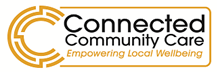 Connected Community Care
Réseau de soins et solidarité
COMMENT SE FAIT LE LIEN ENTRE LES PERSONNES ET LE PROJET ?
Nous recevons les demandes directement des médecins généralistes par le biais de leur passerelle électronique, des équipes de travail social pour les personnes âgées et d'un certain nombre d'autres équipes au sein des services du Belfast Trust.

POSSIBILITÉS D’IMPLANTATION DU PROJET SUR UN AUTRE TERRITOIRE  
Il s'agit d'une variante d'un modèle utilisé dans le monde entier.

MYTHES ET FAUSSES CROYANCES
"Une pilule va guérir ma maladie".  
Si les médicaments jouent un rôle essentiel dans la santé d'une personne, ils ne sont pas le seul remède pour améliorer la santé et le bien-être d'une personne.  L'accent doit être mis sur la prévention, un diagnostique rapide, et la mise en place d’activités et de solutions.
CLIQUEZ ICIPOUR VOIR
39
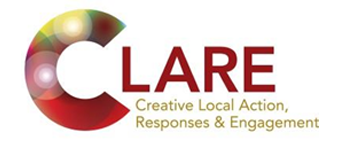 CLARE CIC
À PROPOS DE CLARE CIC
La vision de CLARE [Creative Legal Action Responses & Engagement] est de créer “une communauté où tout le monde se sent soutenu et impliqué, où les gens veillent les uns sur les autres et où chacun a la possibilité d'atteindre son plein potentiel".  CLARE est une association travaillant dans le nord de Belfast. Elle fournit un soutien centré sur la personne pour aider les plus vulnérables à concevoir et mettre en œuvre un plan de vie holistique.  Les utilisateurs du service sont des adultes vulnérables et des personnes âgées.
Les objectifs sont de réduire du recours précoce aux services de santé et d'aide sociale pour adultes. Favoriser la sortie de l'hôpital en temps voulu et le soutien au retour à domicile ; contribuer à prévenir la détérioration des résultats en matière de santé et améliorer la santé et le bien-être ;  donner aux individus la possibilité de s'approprier et de mieux contrôler les services de soins et d'assistance qu'ils reçoivent ; favoriser l'indépendance, le choix et le contrôle grâce à un soutien autogéré ; fournir une aide pour les tâches pratiques à domicile et les travaux ménagers légers. http://clare-cic.org
 
SOUTENIR L'INCLUSION ET LA CONNEXION SOCIALES 
Le projet existe afin de fournir un service de Befriending pour réduire les sentiments d'isolement et de solitude ; d’améliorarer la santé et le bien-être ; promouvoir l'indépendance en permettant aux individus de façonner et de gérer leurs soins et le soutien dont ils ont besoin ; aider à la mise en relation avec les activités sociales existantes et à exploiter les compétences existantes au niveau local ; accompagner des personnes à des rendez-vous et à des événements.
 
SOUTENIR LA SANTÉ, LE BIEN-ÊTRE ET LA NUTRITION
Le projet soutien la santé, le bien-être et la nutrition par la promotion de l'indépendance, du choix et du contrôle grâce à un soutien autogéré ; par le soutien pour accéder à des ressources et des services adaptés aux besoins de la personne, comme des groupes de soutien ou des activités visant à améliorer le bien-être physique ou mental : par la possibilité d'aide grâce aux animaux, les promenades et le bowling.
 
SOUTENIR L'ACTIVITÉ PHYSIQUE POUR RESTER EN BONNE SANTÉ
Établir des liens avec les services existants en matière de santé, physique et mentale, afin d'obtenir le meilleur résultat possible pour la personne.

SOUTENIR L'APPRENTISSAGE DES ADULTES
L’association informe et oriente vers les différents cours/classes disponibles.

COMMENT L'ORGANISATION EST-ELLE FINANCÉE ?
L’association est financée par : Belfast Health & Social Care Trust, Dormant Accounts Fund National Lottery Community Fund, Public Health Agency NI-CLEAR & Community Foundation Northern Ireland

COMMENT SE FAIT LE LIEN ENTRE LES PERSONNES ET LE PROJET ?
CLARE travaille en étroite collaboration avec le Belfast Health & Social Care Trust Home from Hospital service et le soutien des bénévoles.

POSSIBILITÉS D’IMPLANTATION DU PROJET SUR UN AUTRE TERRITOIRE  
De nombreux pays proposent déjà des services visant à améliorer la vie des adultes et des personnes âgées et à les aider à conserver leur indépendance et leur autodétermination.

MYTHES ET FAUSSES CROYANCES
"Il n'y a aucun intérêt à essayer quelque chose de nouveau à mon âge".
"Ils ne m'acceptent pas à cause de mon état de santé".
Les deux sont faux : La philosophie de CLARE est axée sur "ce qu'une personne peut faire et non sur ce qu'elle ne peut pas faire".
CLIQUEZ ICIPOUR VOIR
40
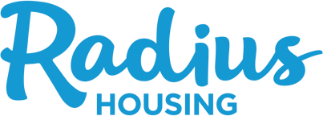 Radius Floating Support
À PROPOS DE RADIUS FLOATING SUPPORT
RADIUS Floating Support est basé en Irlande du Nord.  Les coordinateurs offrent un service d'accompagnement et de soutien, identifient les besoins, offrent des conseils, une orientation et une aide pour accéder à une gamme plus large de services si nécessaire. Ce service aide également la famille et les amis du client, qui peuvent avoir besoin d'une pause car le fait de s’occupier d’un proche peut être une responsabilité trop importante parfois. Ce service est destiné aux personnes de plus de 55 ans et/ou aux adultes vulnérables.

Vous trouverez de plus amples informations sur le site Internet suivant : https://www.radiushousing.org.
 
SOUTENIR L'INCLUSION ET LA CONNEXION SOCIALES 
Fournit un soutien de proximité de haute qualité, qui comprend des contacts quotidiens par téléphone, des visites régulières à domicile, l’accompagnement des personnes pour prendre contact et créer du lien avec des centres de proximité, des événements, excursions et, plus particulierement, avec d'autres personnes pour apprécier la compagnie des autres et se sentir membre de la communauté locale.
 
SOUTENIR LA SANTÉ, LE BIEN-ÊTRE ET LA NUTRITION
Un plan d'accompagnement sur mesure pour chaque utilisateur afin de soutenir et de promouvoir une plus grande indépendance, une bonne santé mentale, lui fournir une aide aux courses en mettant l'accent sur des choix nutritionnels sains, la creation de groupes hebdomadaires pour déjeuner et pour se réunir pour des repas à l'extérieur. 
 
SOUTENIR L'ACTIVITÉ PHYSIQUE POUR RESTER EN BONNE SANTÉ
Organisez des événements sociaux tels que des promenades, des excursions dans les forêts/plages/parcs et une séance de yoga hebdomadaire.

SOUTENIR L'APPRENTISSAGE DES ADULTES
Radius fournit une tablette à chaque utilisateur du



service et organise des séances individuelles avec chaque personne pour lui expliquer comment utiliser le wi-fi et l'internet, accéder aux e-mails et autres moyens de communication en ligne. Il existe un club de lecture et un système de prêt de livres, ainsi que des séances d'artisanat et de musique. 

COMMENT L'ORGANISATION EST-ELLE FINANCÉE ?
Supporting People est le cadre national qui permet le financement, la planification, la prestation et le suivi des services de soutien. Il s'agit d'un soutien lié aux besoins qui vise à permettre aux personnes vulnérables de maintenir et d'accroître leur résilience et leur indépendance en tant qu'individus, ainsi que leur capacité à faire partie de la société.

COMMENT SE FAIT LE LIEN ENTRE LES PERSONNES ET LE PROJET ?
Les personnes sont envoyées par les services sociaux, des médecins généralistes, le NIHE, l'équipe de santé mentale ou viennent d’elles-mêmes. 

POSSIBILITÉS D’IMPLANTATION DU PROJET SUR UN AUTRE TERRITOIRE  
Les structures d'aide sont similaires d'un endroit à l'autre, elles varient d'un pays à l'autre. Il faudrait de l’Innovations et des structures politiques mettant l'accent sur la satisfaction des besoins en matière de logement et des besoins pratiques, ainsi que des besoins émotionnels et psychologiques des clients. 

MYTHES ET FAUSSES CROYANCES
"Radius ne s'occupe que de logement."
"Il faut être âgé pour obtenir le soutien de Radius."
"Le soutien de Radius n'est fourni que par les services sociaux".
Toutes sont fausses : 
Les coordinateurs et accompagnateurs de Radius sont spécialisés dans les questions de santé mentale, les besoins émotionnels et psychologiques ainsi que les problèmes de logement, et il existe de nouveaux départements d’aide pour les jeunes et les familles. Radius répond à toutes les demandes d'aide, et il n'est pas nécessaire que cela passe par une intervention ou une orientation professionnelle.
CLIQUE ICI 
POUR VOIR
41
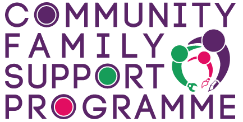 Community Family Support Programme
Projet communautaire de soutien aux familles
À PROPOS DE COMMUNITY FAMILY SUPPORT
Le programme Community Family Support est basé dans trois zones en Irlande du Nord :
Côte de Causeway et Glens 
Derry City et Strabane
Fermanagh & Omagh

Le programme offre différentes games de services comme : 
-Des responsables de l'emploi et des conseillers d'orientation professionnelle proposant des formations, 
- des expériences/essais professionnels, 
- la création de CV, 
- des formations en équipe et le développement de  compétences en matière d'employabilité.                                                             - Des accompagnateurs familiaux offrent un soutien par le biais de sessions de “Family Foundation” (Construction de la famille), temps dédié à la famille., et d'ateliers sur la résilience et la confiance. 
- Des visites à domicile et des séances individuelles, ainsi que des cours et des ateliers en groupe.
 
Le programme est ouvert aux personnes âgées de 16 à 65 ans, quels que soient leurs capacités, leur sexe, leur origine ethnique ou leur nationalité. Le programme s'adresse en particulier aux personnes sans emploi ou qui ont du mal à trouver un emploi permanent satisfaisant, aux familles en difficulté ou à celles qui se sentent isolées socialement.  Lien vers le site Internet :
https://21.training/community-family-support-programme 
 
SOUTENIR L'INCLUSION ET LA CONNEXION SOCIALES 
Encourager de meilleures relations au sein des familles pour améliorer les compétences parentales et aider au développement de la confiance en soi, de la motivation et des compétences sociales des participants. Le programme aide également à élargir le cercle social et offre de nouvelles opportunités et options de vie.
 

SOUTENIR LA SANTÉ, LE BIEN-ÊTRE ET LA NUTRITION
Soutenir des décisions de vie plus saines, aider à une alimentation et à un mode de vie plus sains. Le CFSP propose des cours pour trouver un meilleur équilibre entre vie professionnelle et vie privée, ainsi que des conseils de santé mentale, de gestion du stress et pour développer un mode de vie sain.
 
SOUTENIR L'ACTIVITÉ PHYSIQUE POUR RESTER EN BONNE SANTÉ
Le CFSP propose un OCN niveau 1 en sports et loisirs.
Les activités et la formation peuvent apporter des changements positifs à un individu et à sa famille.

SOUTENIR L'APPRENTISSAGE DES ADULTES
Les services de formation personnalisés comprennent : la gestion de l'argent, l'accès aux subventions et aux allocations ;  aide à la recherche d’emploi ou de reconversion professionnelles ; accès à l'éducation et aux possibilités de formation (par exemple, des accréditations de niveau 1 sont proposées).

COMMENT L'ORGANISATION EST-ELLE FINANCÉE ?
Ce projet est en partie financé par le programme du Fonds social européen d'Irlande du Nord 2014 - 2020 et le ministère de l'économie.

COMMENT SE FAIT LE LIEN ENTRE LES PERSONNES ET LE PROJET ?
Les personnes peuvent être envoyées par les médecins généralistes, les services sociaux, les généralistes, les agences de recrutement, l'équipe de santé mentale ou elles peuvent s’inscrire d’elles-même.

POSSIBILITÉS D’IMPLANTATION DU PROJET SUR UN AUTRE TERRITOIRE  
Ces services sont fournis dans de nombreux pays d'Europe, et varient en fonction du niveau de financement disponible.
CLIQUEZ ICI
POUR VOIR
42
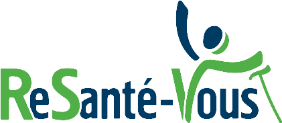 ReSanté-Vous
À PROPOS DE RESANTE-VOUS
ReSanté-Vous est basé en France, à Bordeaux.  C'est un partenariat du Pôle Culture & Santé. Le projet vise à améliorer les conditions de vie des personnes âgées et à contribuer à leur bien-être. 
Cette organisation fournit des aides à la fois aux personnes âgées et au personnel soignant travaillant auprès des personnes âgées.   Selon le site internet, trois cent trente-trois structures médico-sociales sont impliquées dans le projet.

Pour plus d'informations, consultez le site
 https://www.resantevous.fr/
 
SOUTENIR L'INCLUSION ET LA CONNEXION SOCIALES 
Cet exemple de prescription sociale favorise la connectivité par le biais d'activités qui encouragent les relations. 
Par exemple, ces dernières années, ils ont organisé un atelier pour réaliser une émission de radio entre des adolescents et des personnes en maison de retraite. Autre exemple, "ReSanté-Vous" propose régulièrement des formations pour créer des relations humaines entre les soignants et personnes âgées. 
 
SOUTENIR L'ÉDUCATION DES ADULTES. 
Cette organisation promeut l'éducation des adultes, tant pour les soignants que pour les personnes âgées. Elle fournit aux soignants des ressources sur les soins humains. Pour les personnes âgées, elle propose une série de formations sur des sujets tels que l'art et le sport. L'organisation crée également des opportunités d'éducation communautaire, par exemple en promouvant des projets intergénérationnels entre les enfants en école et les adultes plus âgés. 
SOUTENIR L'ACTIVITÉ PHYSIQUE POUR RESTER EN BONNE SANTÉ
Cette prescription sociale permet de maintenir une bonne santé à travers toutes les activités proposées dans les maisons de retraite ou autres structures accueillant des personnes âgées.  L'organisation soutient également la santé des professionnels de la santé en leur offrant une meilleure formation et un meilleur soutien. 
 
COMMENT SE FAIT LE LIEN ENTRE LES PERSONNES ET LE PROJET ?
"ReSanté-vous" a développé des partenariats avec des maisons de retraite. Cette organisation a également développé un réseau pour partager ses valeurs et présenter ses formations. 

MYTHES ET FAUSSES CROYANCES
"Les vieux ne me concernent pas, je suis jeune".
C'est faux !  La vieillesse est un sujet qui nous est commun à tous. Et nous pouvons tous nous renseigner sur les conditions et les innovations possibles, en nous éloignant des mythes.
CLIQUEZ ICI
POUR VOIR
UNE BONNE SANTÉ PENDANT LA VIEILLESSE, GRÂCE À L'INCLUSION, L'ÉDUCATION ET LA CONNEXION.
43
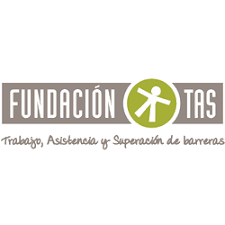 Fundación TAS
À PROPOS DE FUNDACION TAS
La Fundación TAS est basée à Brenes (Séville) - Espagne. Elle aide les personnes handicapées et les personnes âgées à être present sur le marché du travail d'une manière qui tienne compte de leur handicap et qui leur convienne. Grâce à son service d'insertion professionnelle, ces personnes sont guidées et accompagnées individuellement dans leur adaptation sociale et professionnelle et dans leur transition vers un emploi dans une entreprise normalisée ou dans le centre d'emploi spécial de la fondation.

Dans ce centre d'emploi spécial, les participants effectuent une "immersion contrôlée" dans un environnement de travail reel. En fonction de leurs caractéristiques personnelles, l’objectif est qu’en tant que travailleur, ces personnes effectuent un travail productif et rémunéré.

Pour plus d'informations, consultez le site https://www.fundaciontas.org

SOUTENIR L'INCLUSION ET LA CONNEXION SOCIALES 
Les programmes de la Fundación TAS encouragent la participation à des activités de groupe et, par conséquent, l'interaction et la création de liens interpersonnels. Pour les adultes âgés et les adultes handicapés, partager du temps et du travail avec d'autres personnes, par exemple dans des ateliers professionnels, peut être un bon moyen d'avoir de nouveaux objectifs de vie et de créer de nouvelles relations avec d'autres personnes.  Les adultes en âge de travailler qui, en raison d'un accident, d'une maladie, etc., ont dû arrêter leur activité professionnelle, peuvent être socialement isolés et perdre confiance pour se réinsérer seuls sur le marché du travail et retrouver une vie sociale. La Fundación TAS aide ces personnes à accéder à un environnement de travail solidaire et social. 
SOUTENIR L'ACTIVITÉ PHYSIQUE POUR RESTER EN BONNE SANTÉ
Les programmes de la Fundación TAS interrompent les processus d'isolement personnel. L'isolement peut conduire à négliger l'alimentation et la condition physique, ainsi qu'à des problèmes de santé mentale comme la dépression. Tous ces programmes impliquent des exercices physiques, à la fois spécifiques aux activités proprement dites et liés à des activités complémentaires organisées par la Fondation, qui dispose d'un programme de loisirs et d'autonomie personnelle.
 
SOUTENIR L'APPRENTISSAGE DES ADULTES
La formation des adultes est un élément fondamental du travail effectué à partir de cet ensemble intégré de ressources pour l'emploi. La Fundación TAS réalise des ateliers professionnels dans une perspective de pré-emploi et avec une orientation directe vers le marché du travail grâce au centre spécial d'emploi.
 
COMMENT L'ORGANISATION EST-ELLE FINANCÉE ?
Grâce aux contributions d’institutions publiques (mairies et gouvernement andalou), au mécénat, aux bénéficiaires, aux ressources sociales de certaines banques, aux micro-donateurs (particuliers et entreprises), etc. Environ 67% sont des financements publics et 33% des financements privés.
 
COMMENT SE FAIT LE LIEN ENTRE LES PERSONNES ET LE PROJET ?
Le personnel technique de la Fondation (psychologues, thérapeutes, etc.) oriente les personnes qui peuvent potentiellement s'insérer dans des activités de pré-emploi ou d'emploi, en coordonnant son travail avec le personnel responsable des différents services d'emploi.
CLIQUEZ SUR
POUR VOIR
LA PRESCRIPTION SOCIALE POUR LES PERSONNES HANDICAPÉES GRÂCE AU TRAVAIL COLLABORATIF
44
06
SANTÉ MENTALE
33
Le projet Seany
34
La Charité du Rire
35
Intervention dans la communauté - pour les personnes âgées et handicapées socialement isolées.
45
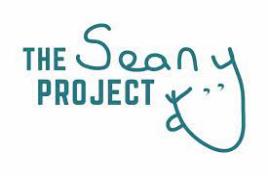 Le projet Seany
À PROPOS DU PROJET SEANY
Le Projet Seany est basé en Irlande.Il s'agit d'une entreprise sociale basée sur le sport et le bien-être, dont l'objectif est d'amener les hommes, les femmes et les jeunes adultes à parler de leur santé mentale. En utilisant leur "thoughtball”(“balle de pensée”), conception unique consistant à écrire 5 questions amicales sur un ballon auquel vous répondez et que vous faites passer en cercle. Elle peut être utilisée dans les écoles, les clubs de sport, les résidences de soins , les centres de jeunesse, ou n'importe où. Le Projet Seany pense que tous les membres de la société devraient avoir un accès égal à la santé mentale et aux aides au bien-être. 

Pour plus d'informations, consultez le site 
http://theseanyproject.com/

SOUTENIR L'INCLUSION ET LA CONNEXION SOCIALES 
Le projet Seany vise à lancer des conversations dans des groupes, principalement des groupes sportifs, mais il peut être utilisé dans n'importe quel environnement. Grâce à l'utilisation de la ”balle de pensée", des connexions peuvent être établies et des conversations peuvent avoir lieu.

SOUTENIR L'ACTIVITÉ PHYSIQUE POUR RESTER EN BONNE SANTÉ
Le projet Seany a rendu visite à des groupes sportifs qui encouragent les gens à faire de l'activité physique afin de préserver leur santé mentale et leur bien-être.


COMMENT L'ORGANISATION EST-ELLE FINANCÉE ?
L'association pour la santé mentale First Fortnight a financé la vidéo sur les médias sociaux et le site Web. Le Projet Seany vend des kits de réparation pour la santé mentale ; ces kits de bien-être comprennent : 
kit bag (poche secrète pour le téléphone et le masque) 
Thoughtball (balle de pensée) .Si une école/un club/une organisation travaille avec le projet, ils paient directement.

COMMENT SE FAIT LE LIEN ENTRE LES PERSONNES ET LE PROJET ?
Les groupes ou les particuliers peuvent contacter directement le Projet Seany.

POSSIBILITÉS D’IMPLANTATION DU PROJET SUR UN AUTRE TERRITOIRE  
Le projet Seany pourrait être reproduit dans d'autres pays en utilisant la "balle de la pensée". Cette balle contient plusieurs mots et phrases différents qui encouragent les gens à entamer une conversation.

MYTHES ET FAUSSES CROYANCES
Je ne suis pas dans un club de sport, donc je ne peux pas participer au projet Seany. 
Le projet Seany est ouvert à toute personne ou à tout groupe. Il encourage les conversations ouvertes dans les environnements de groupe.
CLIQUEZ ICIPOUR VOIR
PRESCRIRE DU SPORT 
POUR LA SANTÉ MENTALE, CRÉER DES CONVERSATIONS OUVERTES.
46
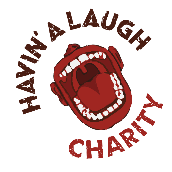 HAVIN’ A LAUGH
À PROPOS DE HAVIN’ A LAUGH
Havin’A Laugh est basé à Sligo, en Irlande.  Elle promeut une santé mentale positive grâce à des activités qui améliorent la vie. Havin' a Laugh donne des bons pour des activités qui améliorent la qualité de vie aux personnes en rétablissement mental, leur donnant ainsi l'occasion de reprendre des activités qu'ils aiment et, grâce à ces liens sociaux, de commencer leurs propres chemins de guérison. L'association organise également des événements de sensibilisation pour le grand public afin de présenter les activités de proximité disponibles liées au rétablissement.
 
Pour plus d'informations, consultez le site https://www.havinalaugh.com/ 
 
SOUTENIR L'INCLUSION ET LA CONNEXION SOCIALES 
Havin' a Laugh met l'accent sur l'inclusion sociale dans toutes ses activités et encourage les gens à se connecter. Cela peut se faire par le biais des cafés mensuels ou d'un autre événement organisé par l'association.
 
SOUTENIR L'ACTIVITÉ PHYSIQUE POUR RESTER EN BONNE SANTÉ
Havin' a Laugh croit que l'exercice, le plein air et la participation à des activités locales sont tous essentiels à notre santé mentale, et l'un de nos principaux objectifs est de rendre les activités qui améliorent la vie facilement accessibles aux personnes qui sont en thérapie pour des raisons de santé mentale.
COMMENT L'ORGANISATION EST-ELLE FINANCÉE ?
L'organisation est financée par des dons, des événements de collecte de fonds et des subventions occasionnelles.

COMMENT SE FAIT LE LIEN ENTRE LES PERSONNES ET LE PROJET ?
Les services de soutien enregistrés orientent les personnes vers l'association. 

POSSIBILITÉS D’IMPLANTATION DU PROJET SUR UN AUTRE TERRITOIRE  
Un système similaire pourrait être reproduit dans d'autres pays avec des prestataires de services.

MYTHES ET FAUSSES CROYANCES
Mythe
"Je ne peux pas utiliser les bons de Havin' a Laugh parce que je n'ai pas l'énergie nécessaire pour être actif".

Havin' a Laugh se penchera sur l'activité qui vous intéresse. Il peut s'agir d'art, ou même d'un cours de relaxation.
CLIQUEZ ICI
POUR VOIR
PRESCRIRE DES ACTIVITÉS QUI AMÉLIORENT LA VIE POUR LE RÉTABLISSEMENT DE LA SANTÉ MENTALE
47
Intervention in the Community
Activités Sociales pour les personnes âgées et en situation de handicap socialement isolées
À PROPOS DE INTERVENTION IN THE COMMUNITY
Intervention in the Community est basé à Athènes, en Grèce. L'ONG IASIS a développé ce service en mars 2020, en réponse à la pandémie de COVID-19. Ce programme soutient les personnes âgées et les personnes en situation de handicap qui ne peuvent pas se déplacer facilement, en leur fournissant des services de soutien de base.
 
Pour plus d'informations, consultez le site https://www.iasismed.eu/?lang=en






 
SOUTENIR L'INCLUSION ET LA CONNEXION SOCIALES 
Les services fournis par le programme visent à apporter un soutien psychosocial, un accompagnement, un divertissement, de la créativité et à accompagner face aux problèmes liés à la gouvernance numérique et à la prescription immatérielle. Tous ces services offrent des possibilités d'inclusion sociale et améliorent la capacité des personnes  à se connecter à leur communauté.
 
SOUTENIR LA SANTÉ, LE BIEN-ÊTRE ET LA NUTRITION
Le programme aide les personnes à satisfaire leurs besoins quotidiens, comme l'accès à la nourriture, lorsque des complications médicales et des problèmes de mobilité rendent ces choses difficiles.  Il fournit également une aide pratique au bien-être, par exemple pour les soins personnels et l'hygiène, ainsi qu'une aide à l'organisation et au nettoyage des espaces de vie.

SOUTENIR L'APPRENTISSAGE DES ADULTES
Intervention in the Community offre une formation à l'autogestion des soins afin de promouvoir une vie autonome chez les personnes qui y ont besoin. 

COMMENT L'ORGANISATION EST-ELLE FINANCÉE ?
Par l'ONG IASIS et le ministère de la santé.

COMMENT SE FAIT LE LIEN ENTRE LES PERSONNES ET LE PROJET ?
Les psychologues d'un hôpital partenaire travaillent avec l'organisation pour élaborer des plans de traitement individualisés pour les personnes susceptibles d'en bénéficier. Des formations en psychoéducation organisées à l'hôpital permettent de sensibiliser le personnel au programme. 

POSSIBILITÉS D’IMPLANTATION DU PROJET SUR UN AUTRE TERRITOIRE  
Ce système pourrait être reproduit partout par les organisations qui travaillent dans le domaine de la santé mentale.
CLIQUEZ ICIPOUR VOIR
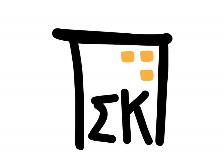 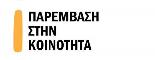 LA COMMUNAUTÉ, L’ENTRE-AIDE, LA CRÉATIVITÉ, POUR REPONDRE AUX BESOINS DES ADULTES VULNÉRABLES.
48
www. socialprescribers. eu